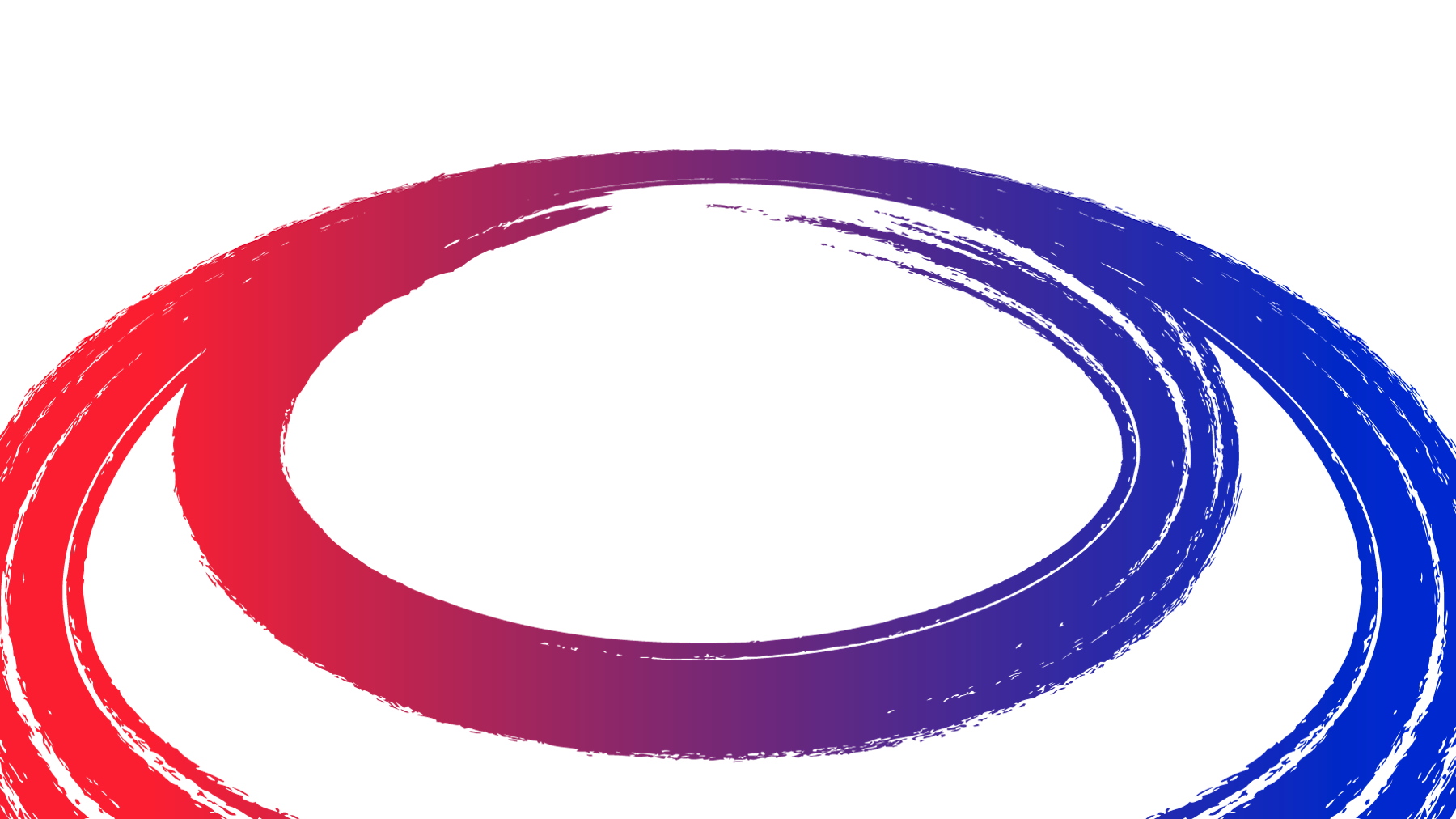 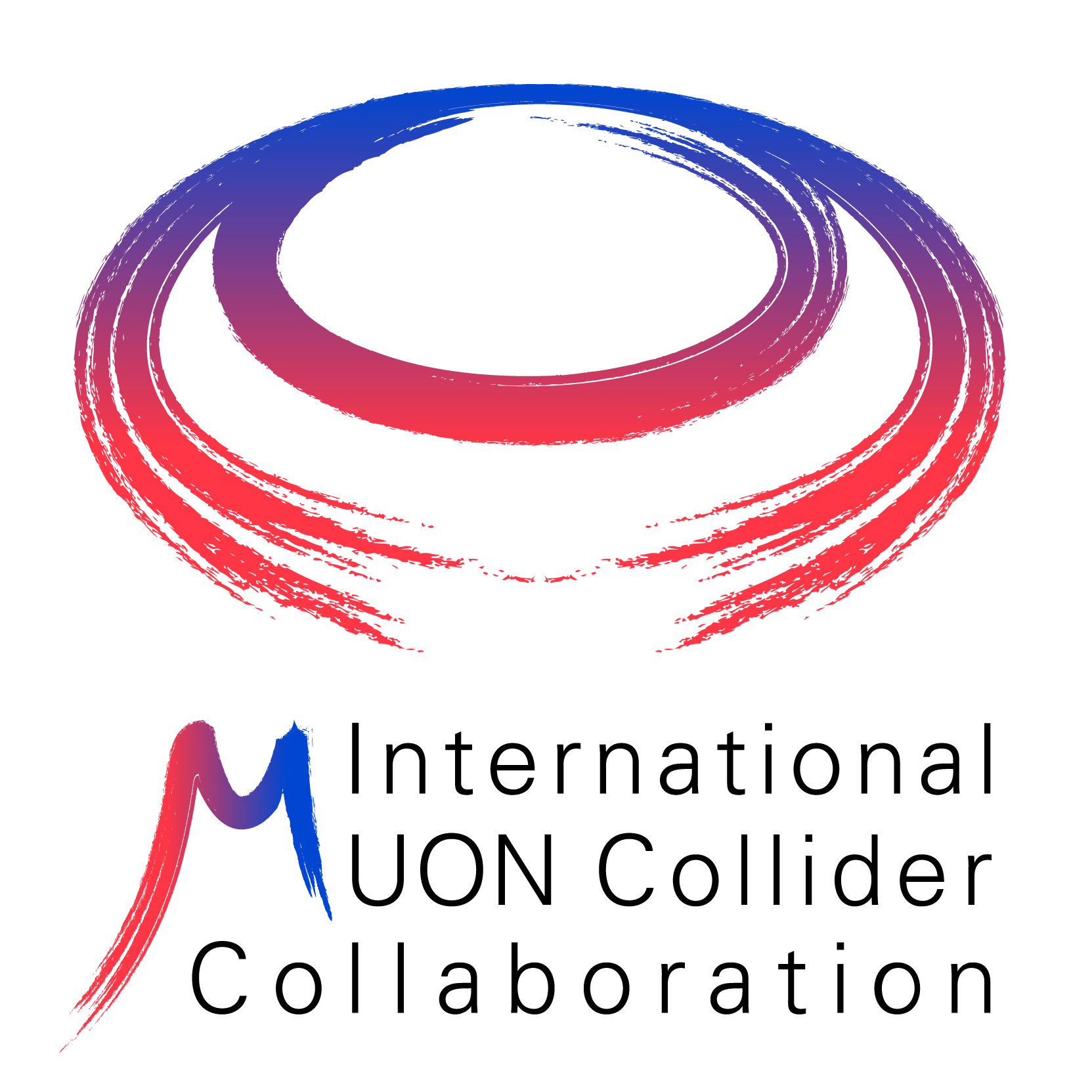 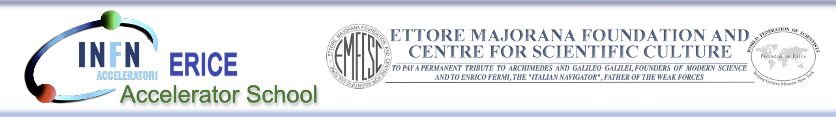 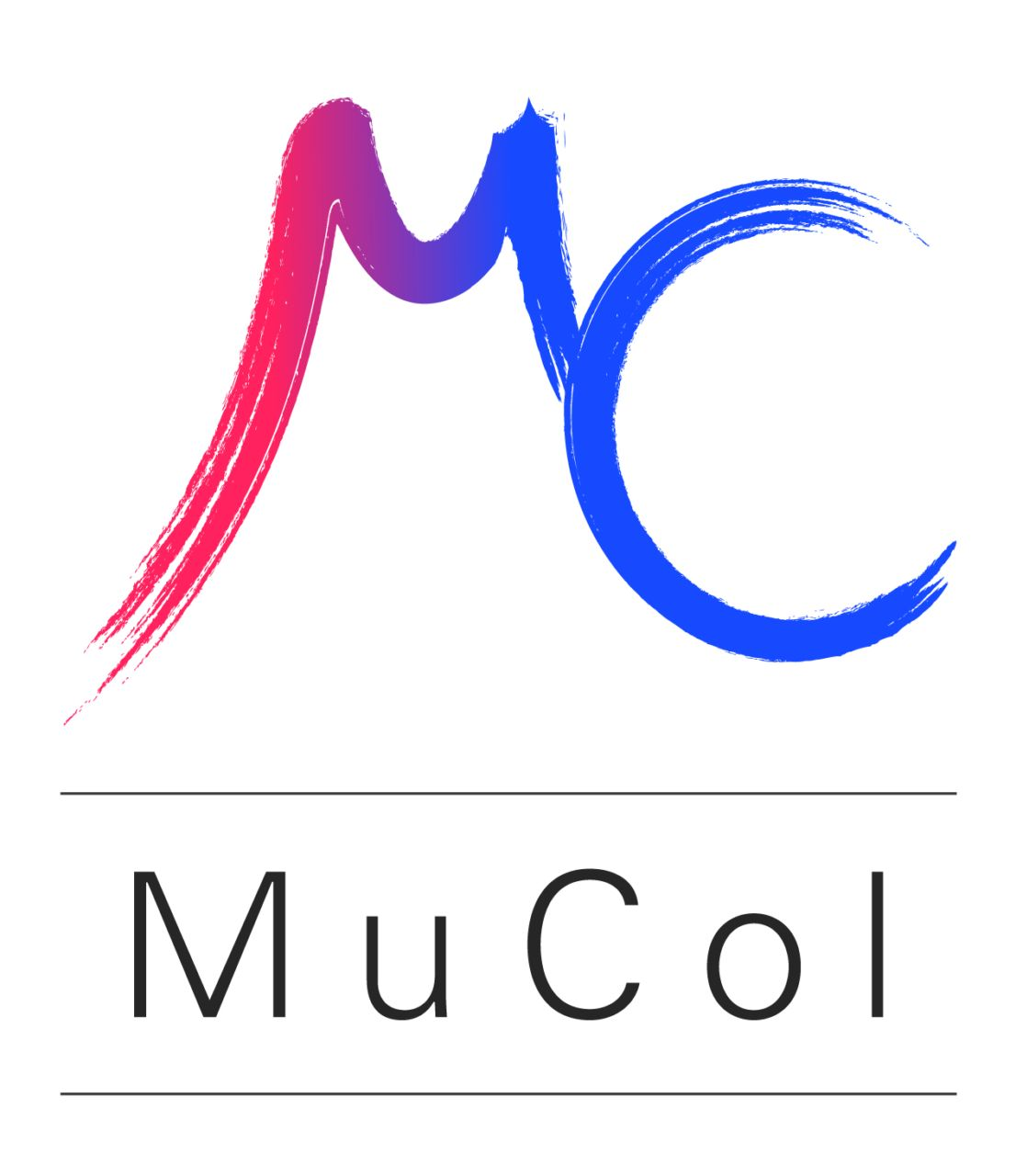 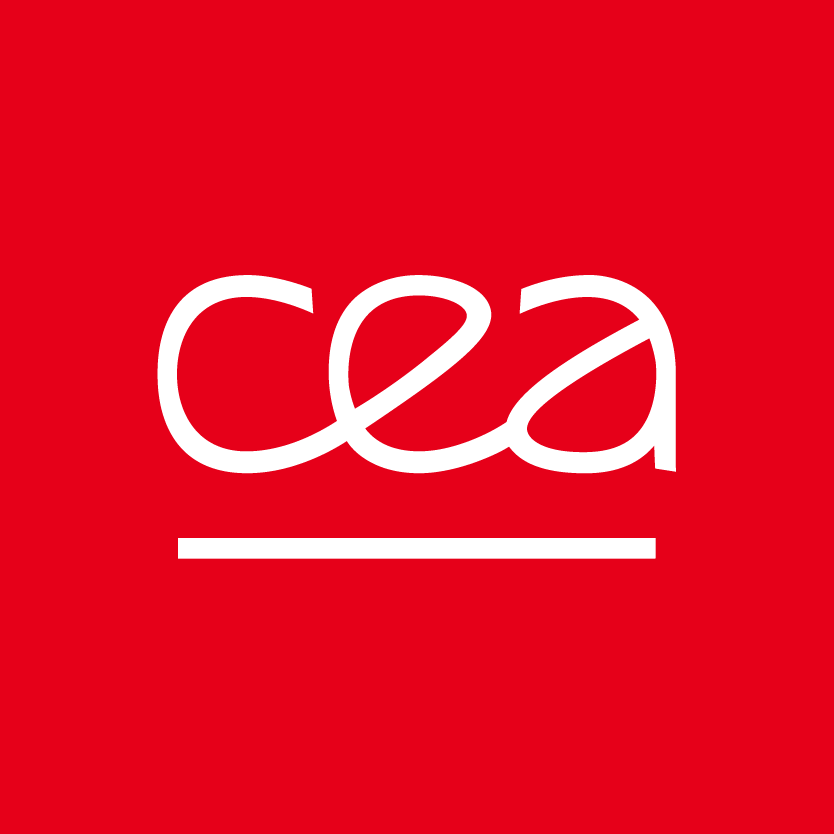 Muon beam fast acceleration Collider ring
Antoine CHANCE
CEA
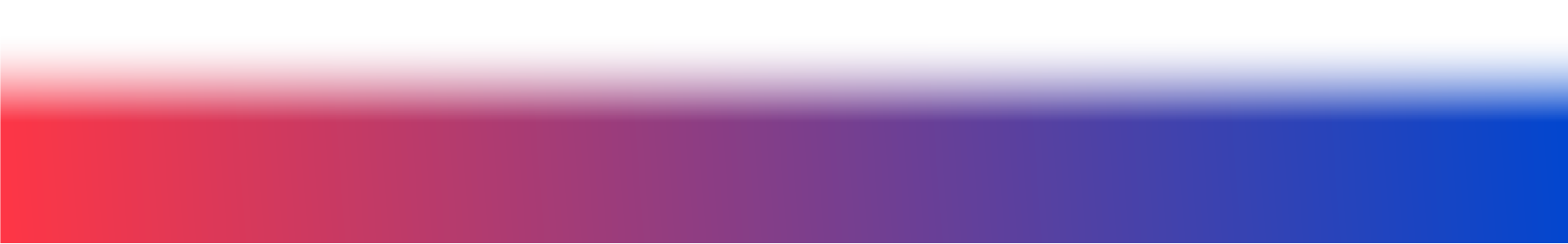 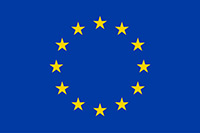 Funded by the European Union (EU). Views and opinions expressed are however those of the author only and do not necessarily reflect those of the EU or European Research Executive Agency (REA). Neither the EU nor the REA can be held responsible for them.
Outline
The fast beam acceleration
How fast?
Which fast acceleration?
What fast accelerator layout?
Can we power a fast acceleration?
The collider
Luminosity considerations.
The challenges of the interaction region.
Impact of the muon decays.
2
Reminder on design baselines
Design oriented on reaching the performance parameter [webpage]
The relevant target parameters for the collider are:
Repetition rate of 5 Hz  Pulsed accelerators
See C. Rogers presentation 
Muon Collider(s): why, gain and challenges
Given by muon cooling
Defines β* 
(equal to bunch length)
3
Part 1:The fast muon acceleration
Base for the work is the US Muon Accelerator Program (MAP)
After muon cooling, acceleration with a linac and recirculating linacs (RLA, linacs with arcs to go in the same linac several times) up to 60 GeV.
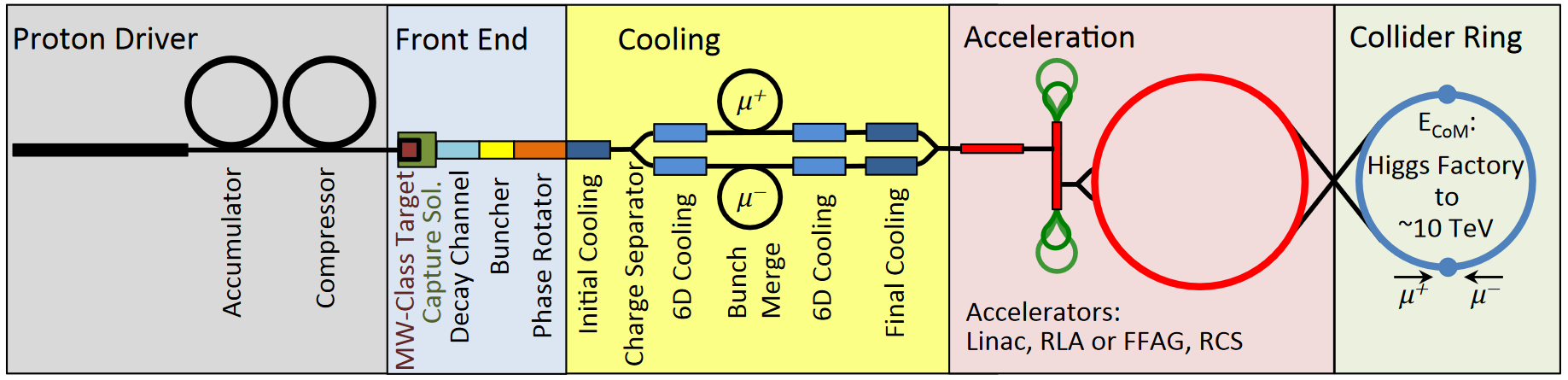 1 bunch per beam
Linac: fastest acceleration
Limitations: becomes long when energy goes up, wakefields
4
Part 1:The fast muon acceleration
Base for the work is the US Muon Accelerator Program (MAP)
High energy complex consist of a chain of rapid cycling synchrotrons (RCS)
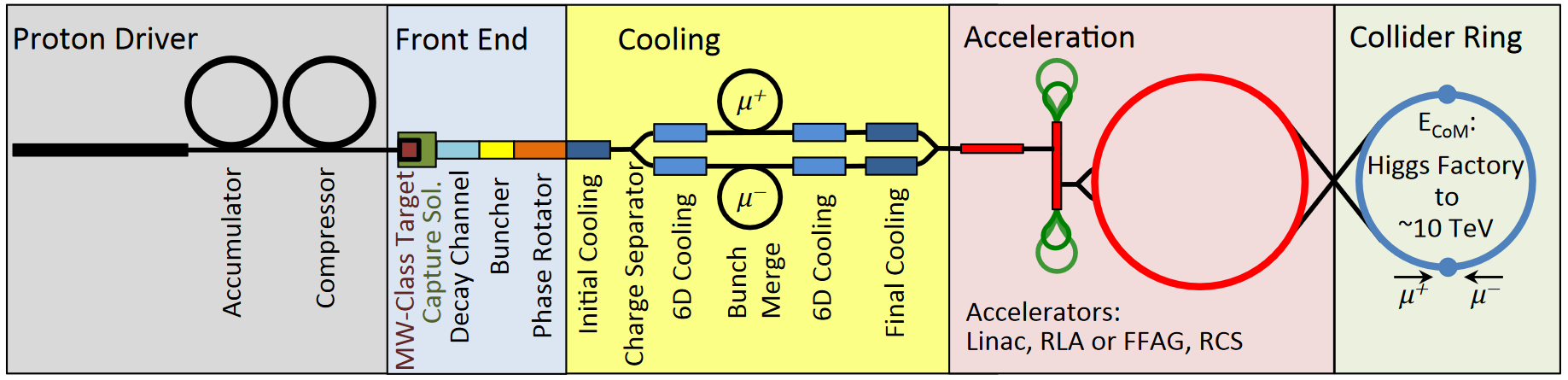 1 bunch per beam
Part of interest
5
Top level requirements for the high energy complex
Goal: Accelerate one single bunch beam of µ+/µ- 
with a charge of about 2e12 muons/bunch. 
with a repetition frequency of 5 Hz.
from about 60 GeV to 5 TeV. 
Figure of merit:
Fast acceleration (the muons decay).
Feasible (if possible ;-)).
Cost efficient (should be cheaper than a 100-km-long linac).
Power efficient (do not use a nuclear plant to power the RCS!).
6
How fast?
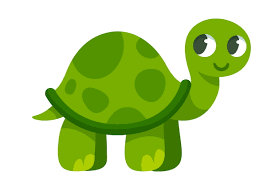 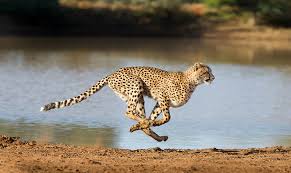 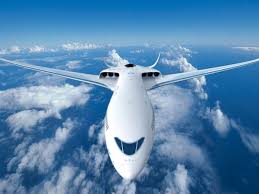 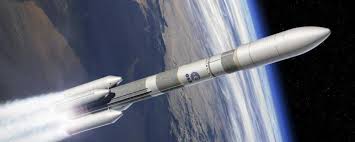 7
How fast?Survival rate
8
How fast?Linear vs sinusoidal ramp
9
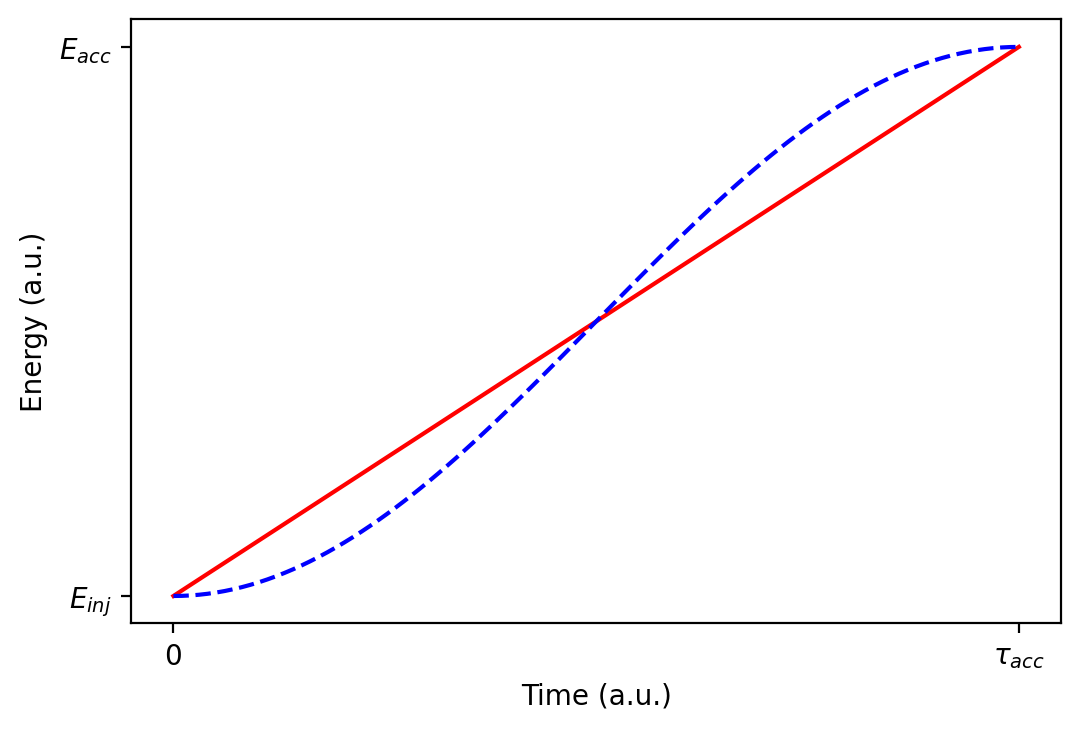 Accelerating time energy and survival time
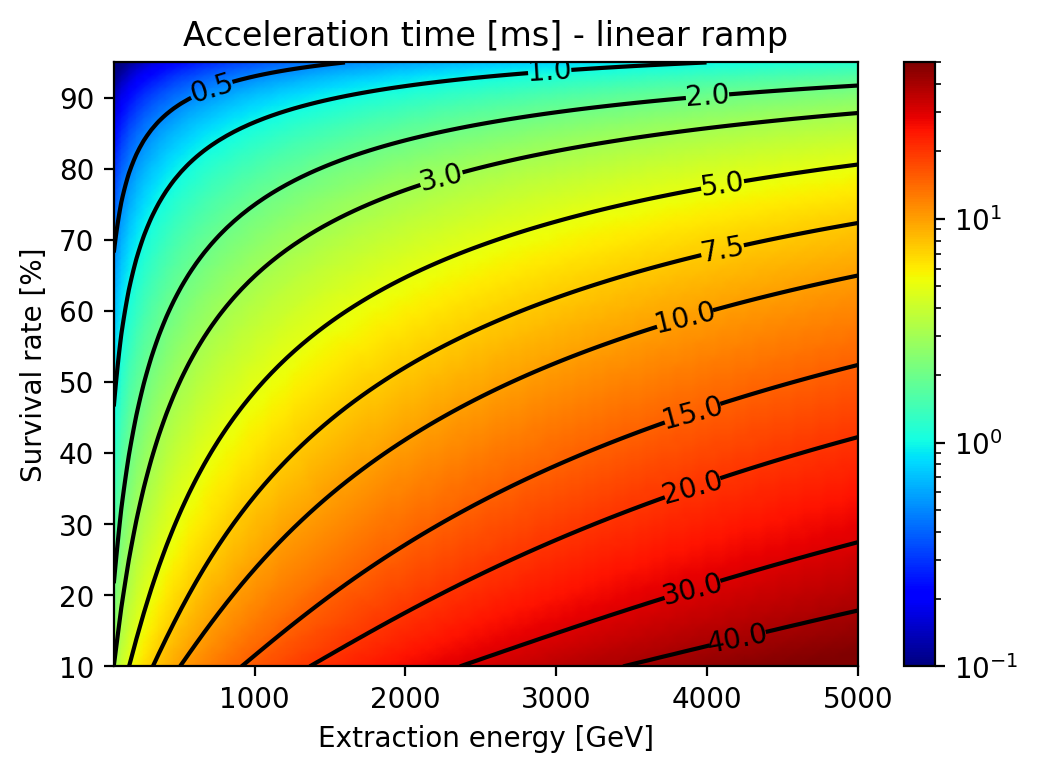 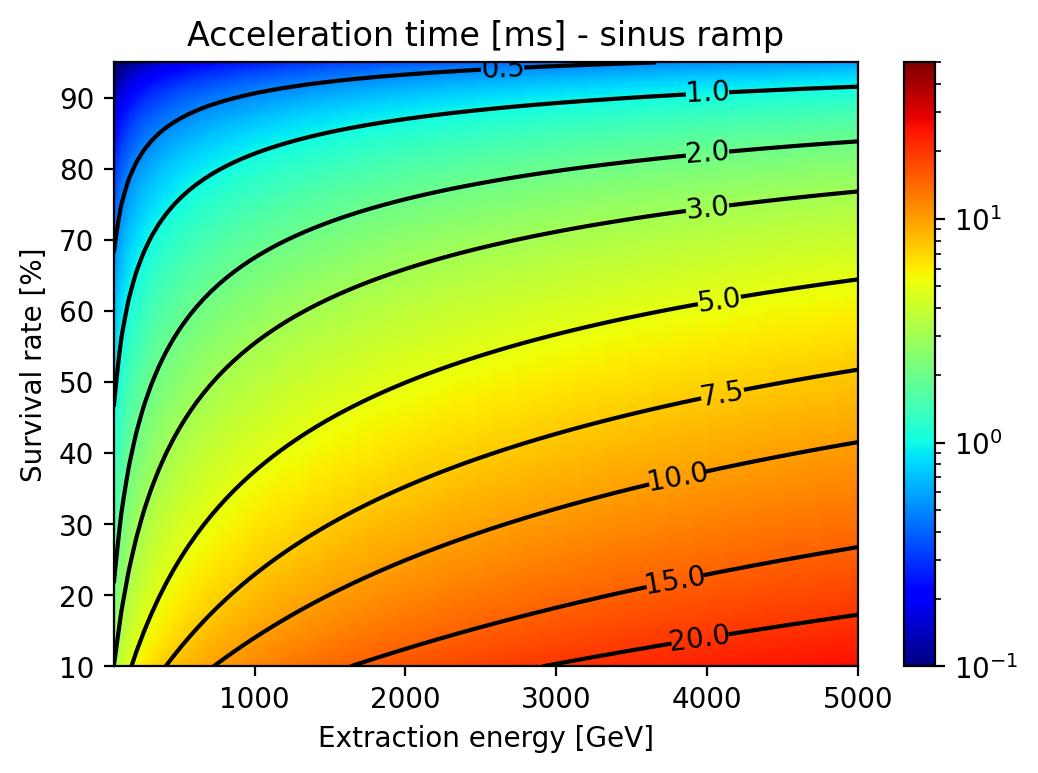 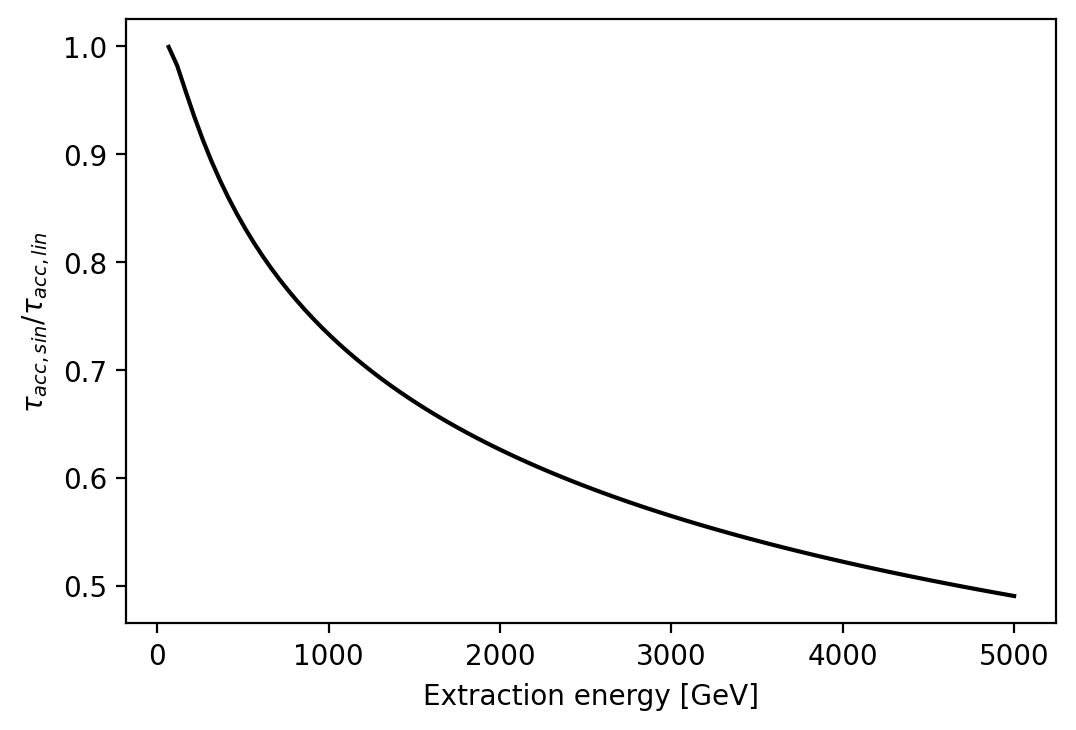 Survival time of 65% to go to 5 TeV if linear ramp of 10 ms.
Acceleration time of 0.3 ms to go to 300 GeV with a survival of 90%.
You need to accelerate faster with a sine-like ramp.
10
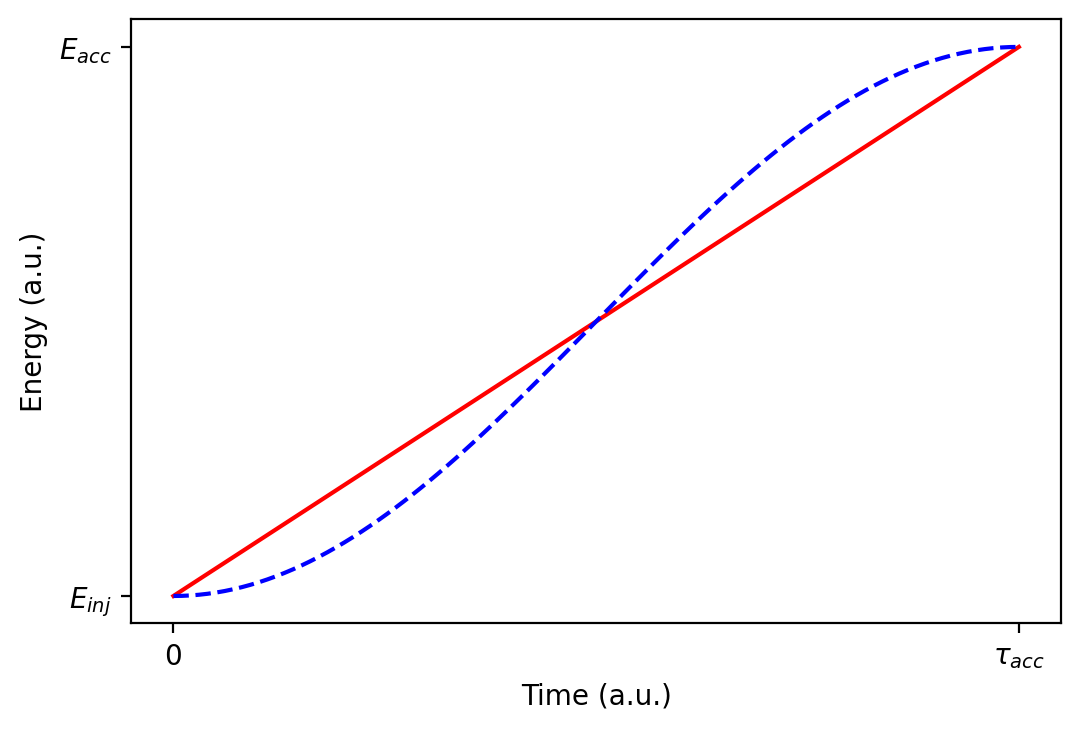 Accelerating gradient energy and survival time
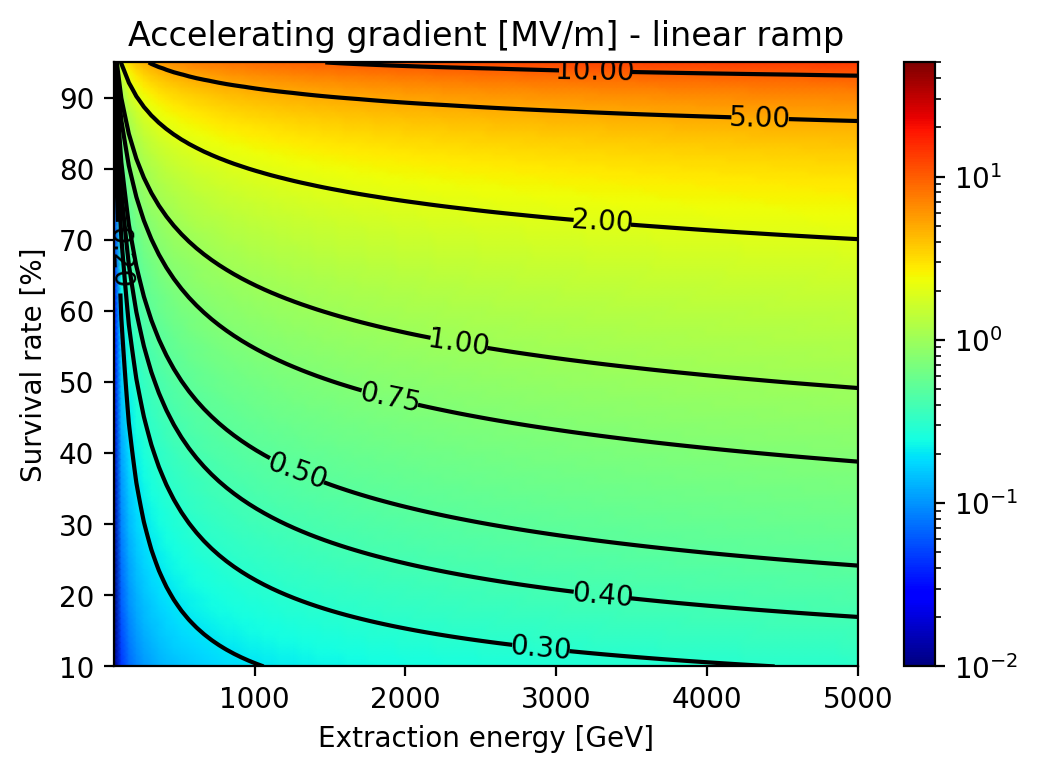 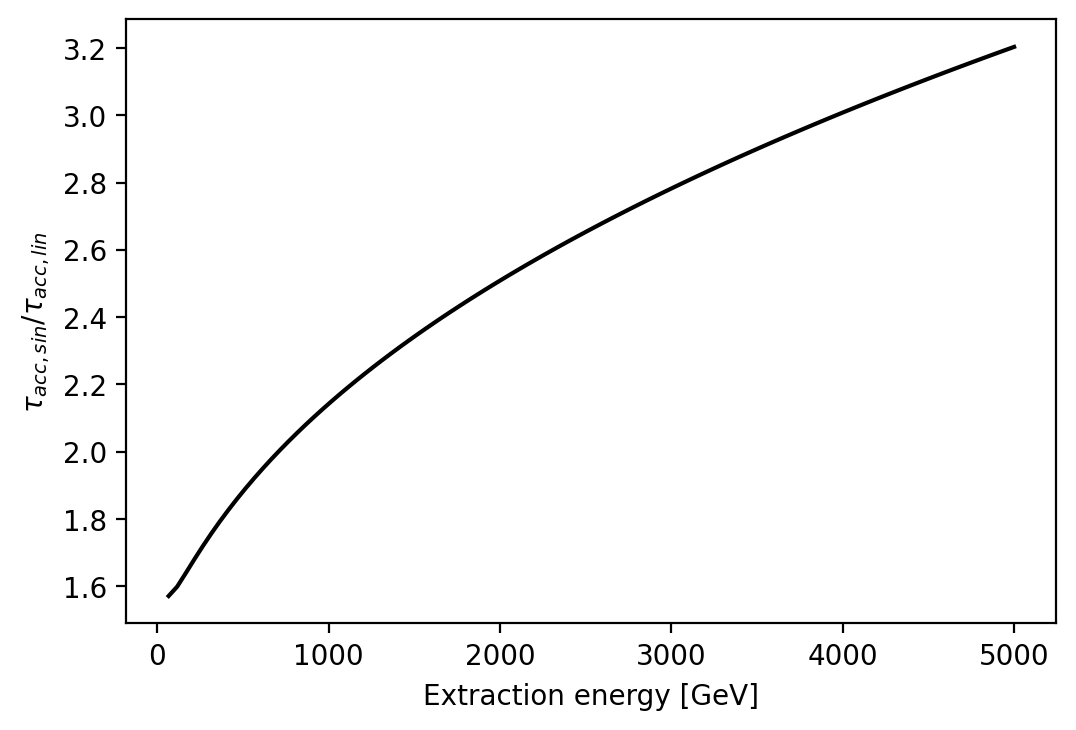 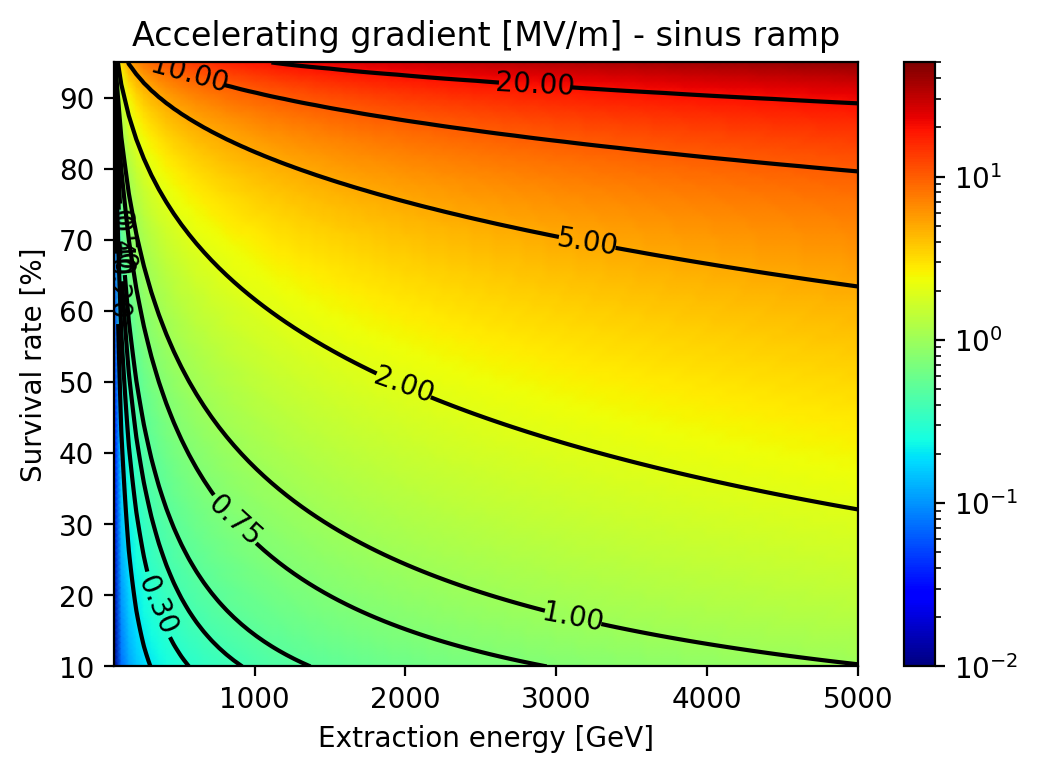 Average gradient of 1.65 MV/m to go to 5 TeV if linear ramp of 10 ms.
Sine-like ramps requires shorter accelerating time and higher gradient (factor 2) at the same time for the same survival rate: linear ramp is preferred.
11
How fast?Conclusion
To keep 65% of the muons to the collider, we need:
To accelerate from 60 GeV to 5 TeV in only 10 ms with linear ramp.
An average gradient of 1.65 MV/m corresponding to an average energy gain of 494 TeV/s.
SPS: energy gain of 80 GeV/s.
X-FEL: final energy of 17.5 GeV in 1.7 km: gradient of 10 MV/m.
We are near to be as fast as in an SC Linac!!!
We need a lot of RF cavities!
See Claude Marchand’s presentation on RF
What accelerator can reach such a speed?
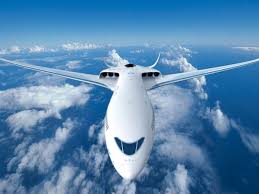 12
Which fast accelerator?
13
Which fast accelerator?
14
Which fast accelerator?Fixed-field
Solution 1): we use static SC dipoles without pulsating the magnets.
Linear collider (CLIC-like). 
Even with an average accelerating gradient of 100 MV/m, we need a linac of 100 km!
Excluded !
FFA (Fixed Field Alternating gradient accelerator).
Large energy range (e.g., factor of 2) in a single beamline
Magnet fields do not vary with time
Alternating gradient focusing in compact cells for small orbit excursion

Interesting solution
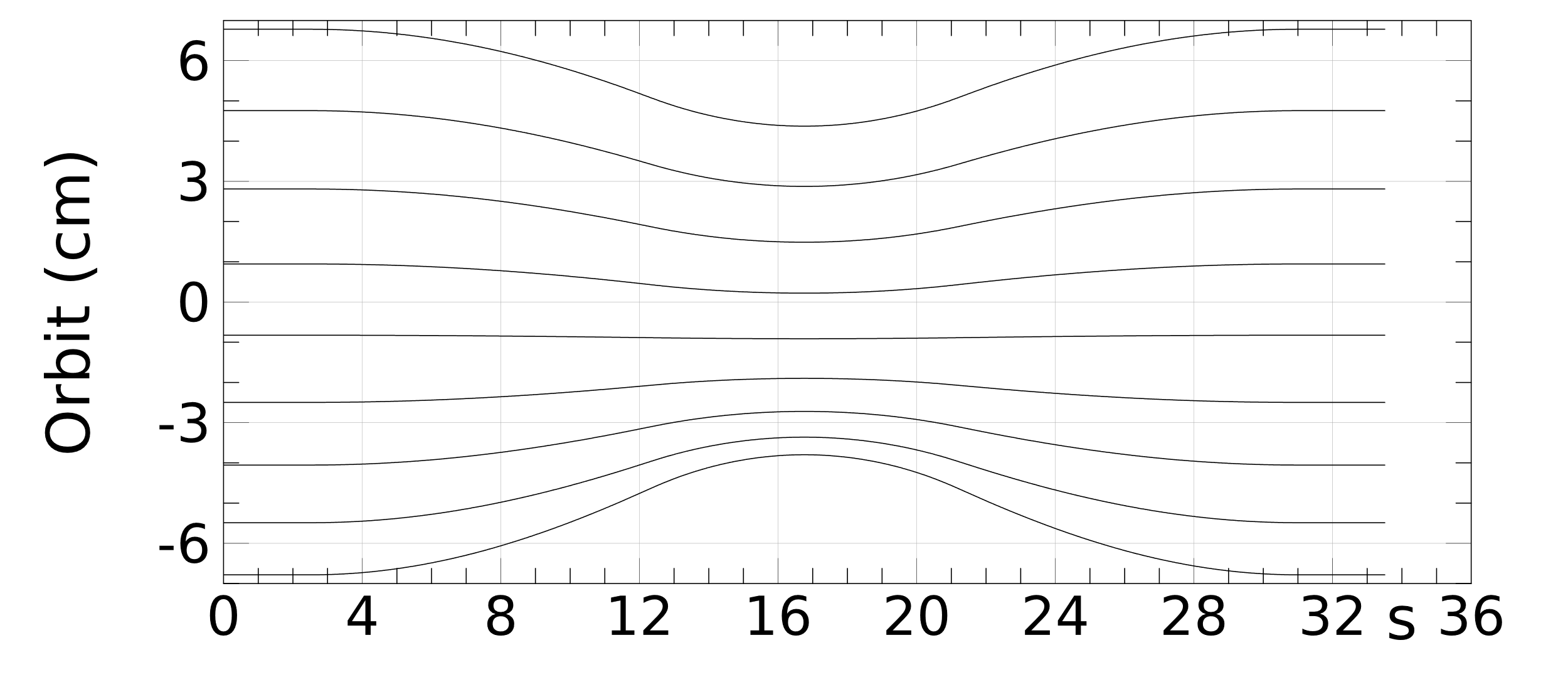 Courtesy: J. Scott Berg
15
Vertical and Horizontal FFAs
Courtesy: J. Scott Berg, S. Machida
Original FFAs are midplane-symmetric: “horizontal”
Closed orbits in the midplane
Orbit length varies with energy
Variation small; stay near RF crest,“serpentine” acceleration
Vertical FFAs 
Closed orbits displaced vertically
Orbit lengths same: fixed RF frequency
Skew focusing
Complex magnetic fields (exponential vertically)
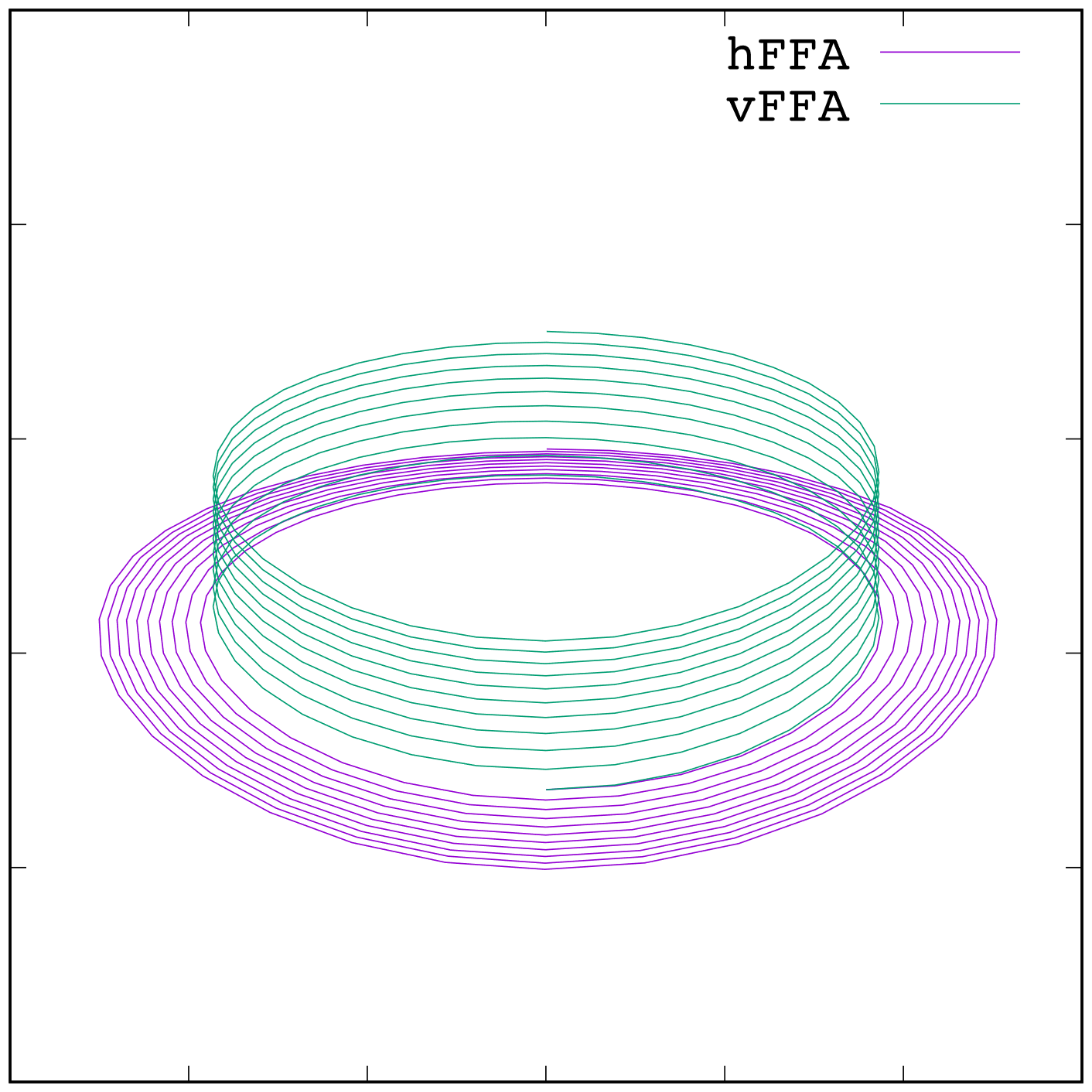 16
Which fast accelerator?The hybrid synchrotron
Solution 2): we increase the average magnetic field by interleaving pulsed warm dipoles and static SC dipoles.
That is the principle of the hybrid synchrotron.
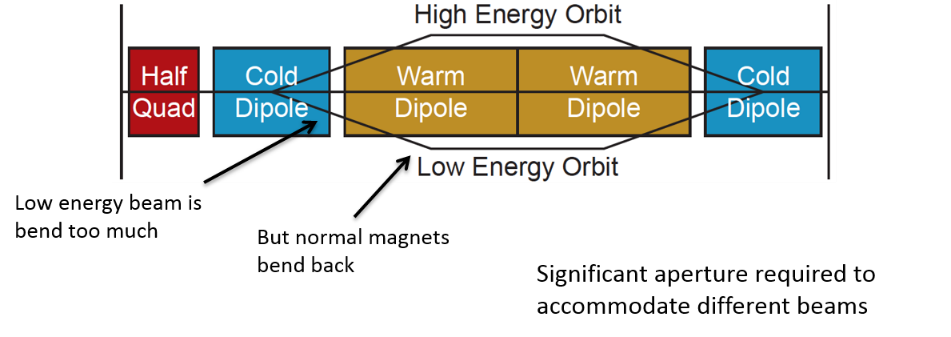 17
Hybrid RCS magnet layout
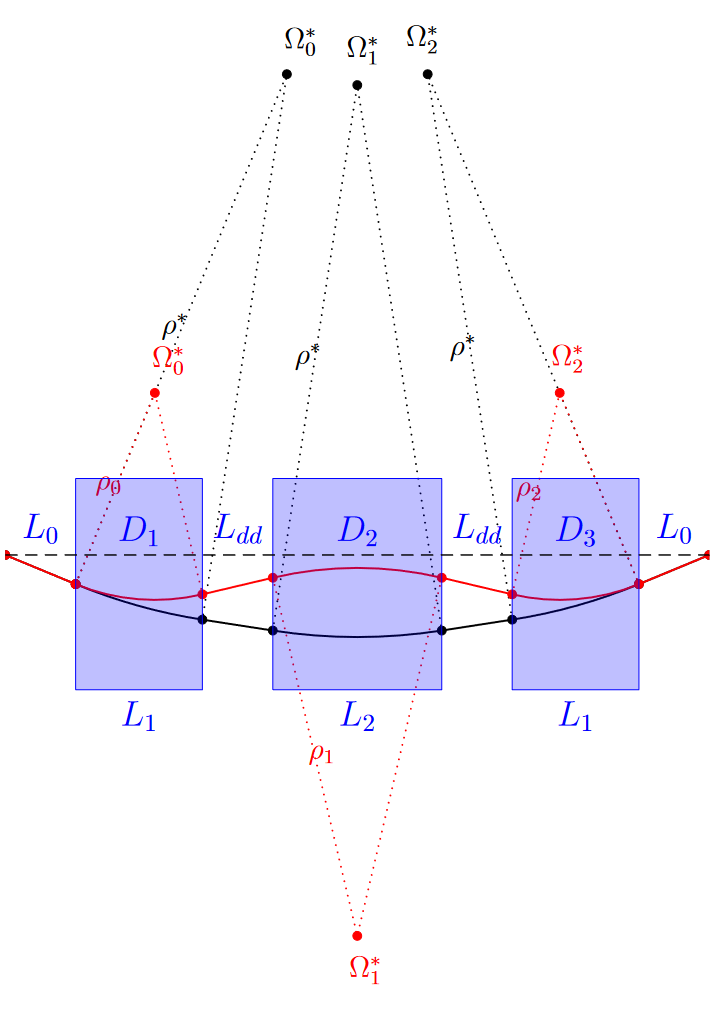 SC
NC
SC
18
What dipole length in a hybrid synchrotron?
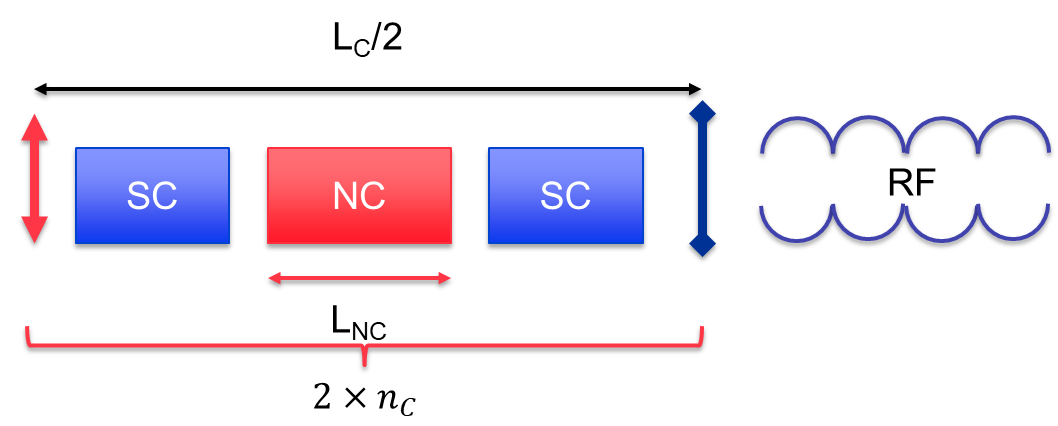 19
The high-energy complex
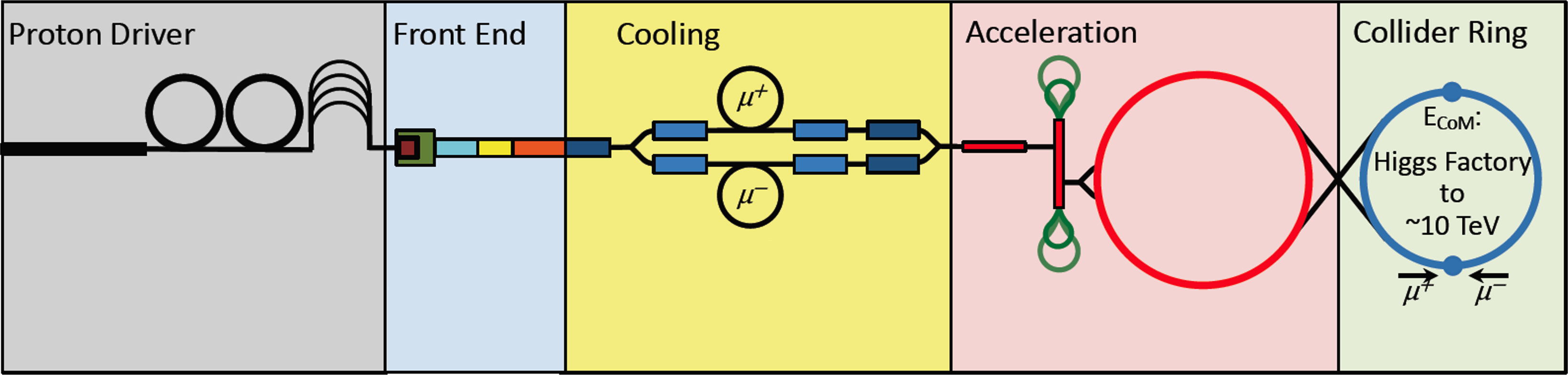 Chain of rapid cycling synchrotrons, counter-rotating µ+/µ- beams         60 GeV  314 GeV  750 GeV  1.5 TeV  5 TeV





Hybrid RCSs have interleaved normal conducting (NC) and superconducting (SC) magnets.
To go to 5 TeV, we have not one but four RCS:
Tradeoff between the ring size, survival rate, acceleration speed (at low energy, the ring can be smaller and thus we can accelerate faster).
This would be the first hybrid RCSs in the world!
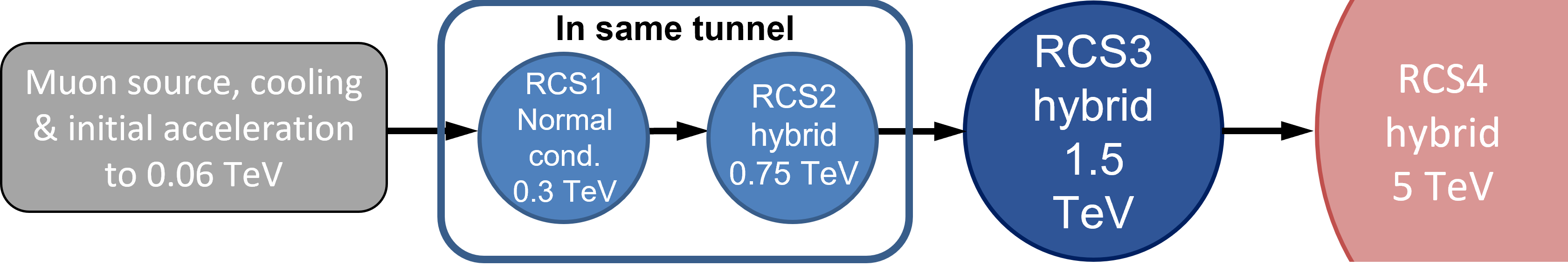 20
Trajectory variation Example for RCS2
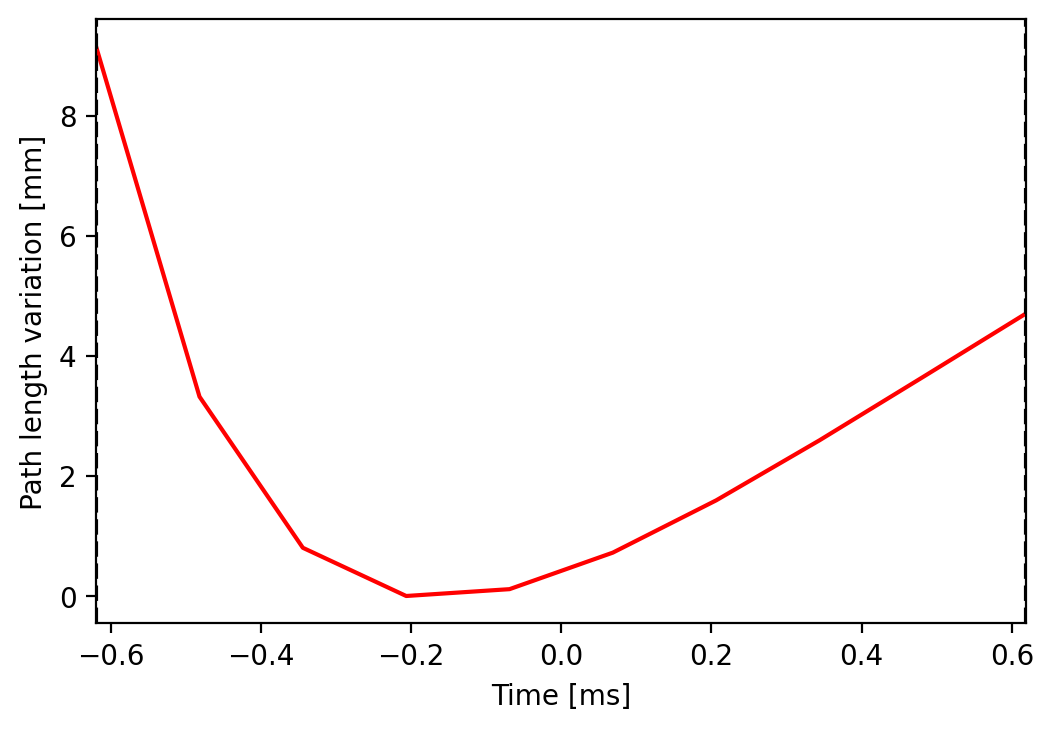 21
What ring shape?
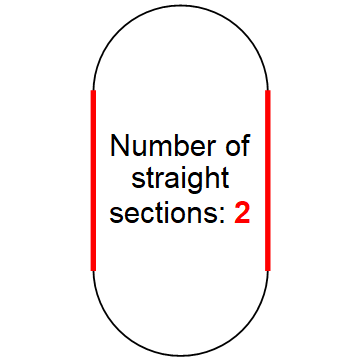 ?
22
What ring shape?
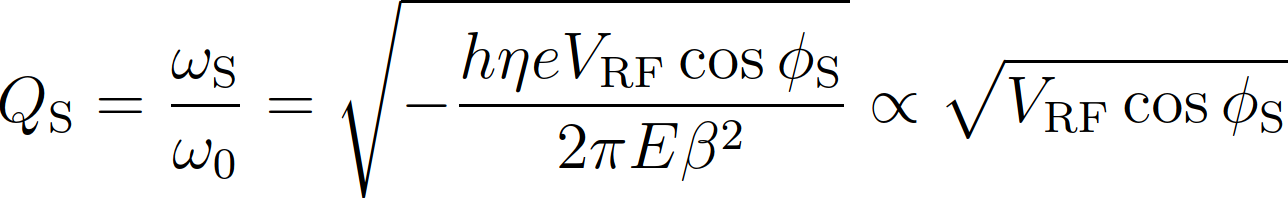 LHC: Qs=0.005
T. Suzuki, KEK Report 96-10
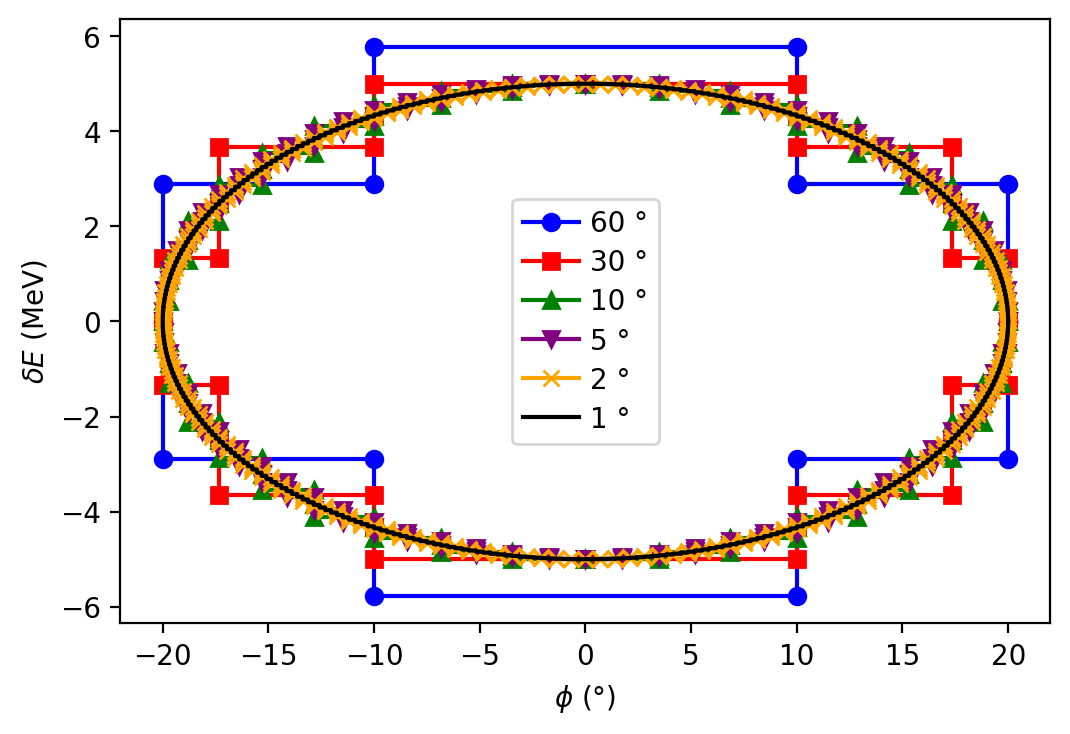 23
What ring shape?
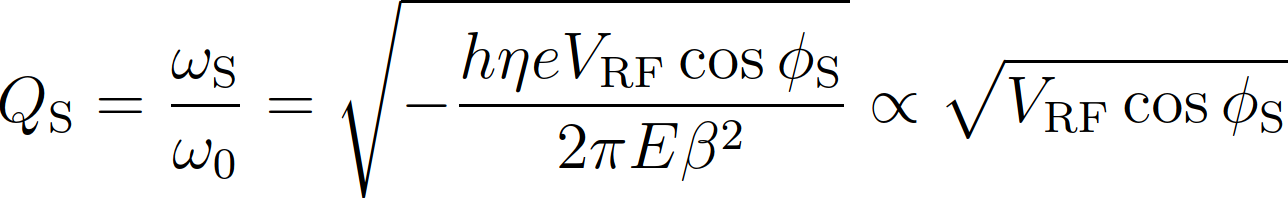 LHC: Qs=0.005
T. Suzuki, KEK Report 96-10
24
How many RF stations?Examples: nRF = 4
Courtesy: F. Batsch
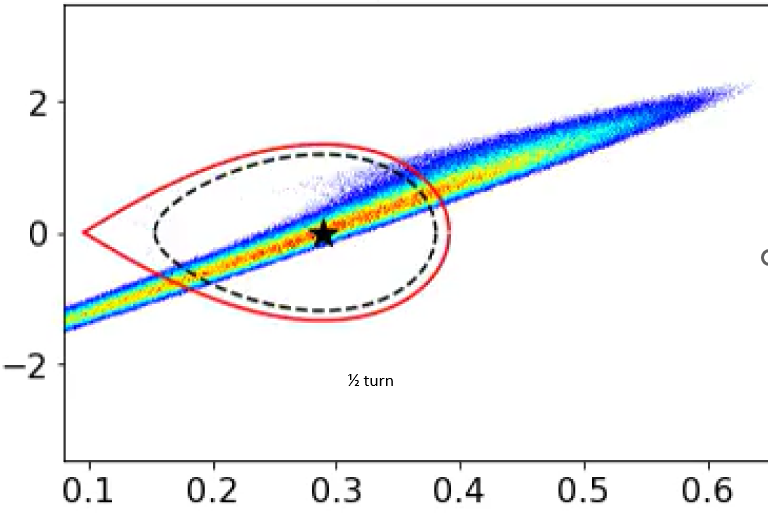 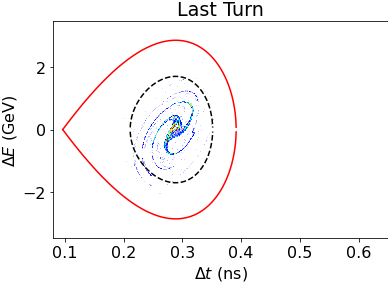 ¼  turn
High Qs destroys bunch!
28 July 2023
25
25
How many RF stations?Examples: nRF = 32
Courtesy: F. Batsch
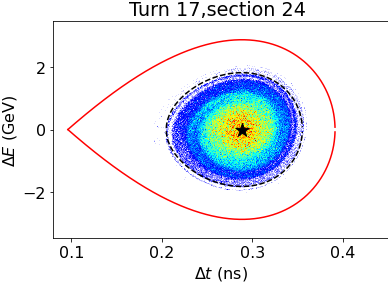 Emittance growth: 4%
28 July 2023
26
26
How many RF stations
Why not always choosing a very high nRF
Higher nRF results in higher construction / cooling / cryogenics and powering costs, even though the number of cavities is constant and defined by DE  per turn, plus lattice restrictions
  Criteria: emittance growth versus nRF
For RCS1, nRF ≈ 32 best candidate
For RCS2 and 3, nRF ≈ 24 could be enough
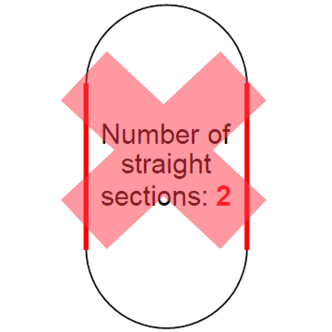 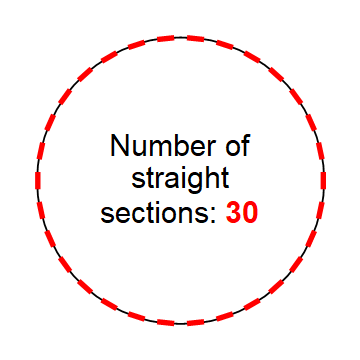 27
Which magnet powering ?
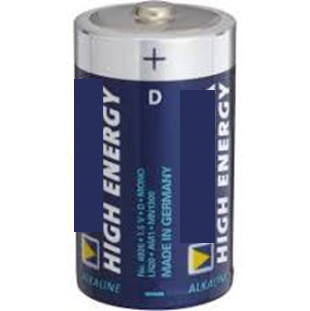 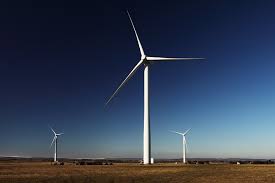 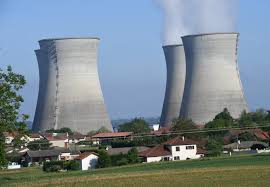 28
Magnetic rampFirst considerations
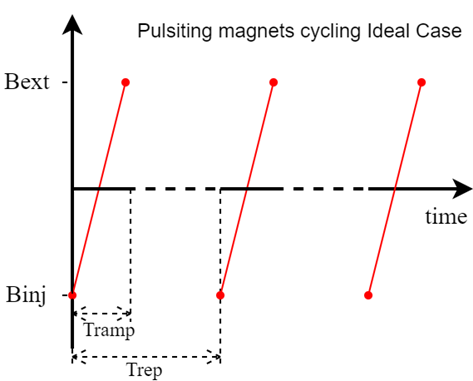 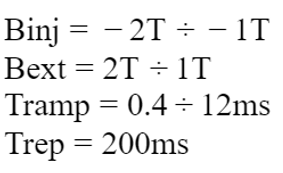 29
Alternative Approach:Resonent converter
Full wave resonance
Natural resonant discharge 
The energy initially stored in the capacitors is transfer to the magnets
Lineal ramp approximated by resonance of two harmonics
Active Filter (AF)
Built with modern power electronics.
Corrects current through magnet (α B-Field) to make it linear
Advantages
Less power handle by Power Electronics
Minimum energy storage configuration
But a pure linear ramp is costly for the powering:
Approximated by a harmonic system.
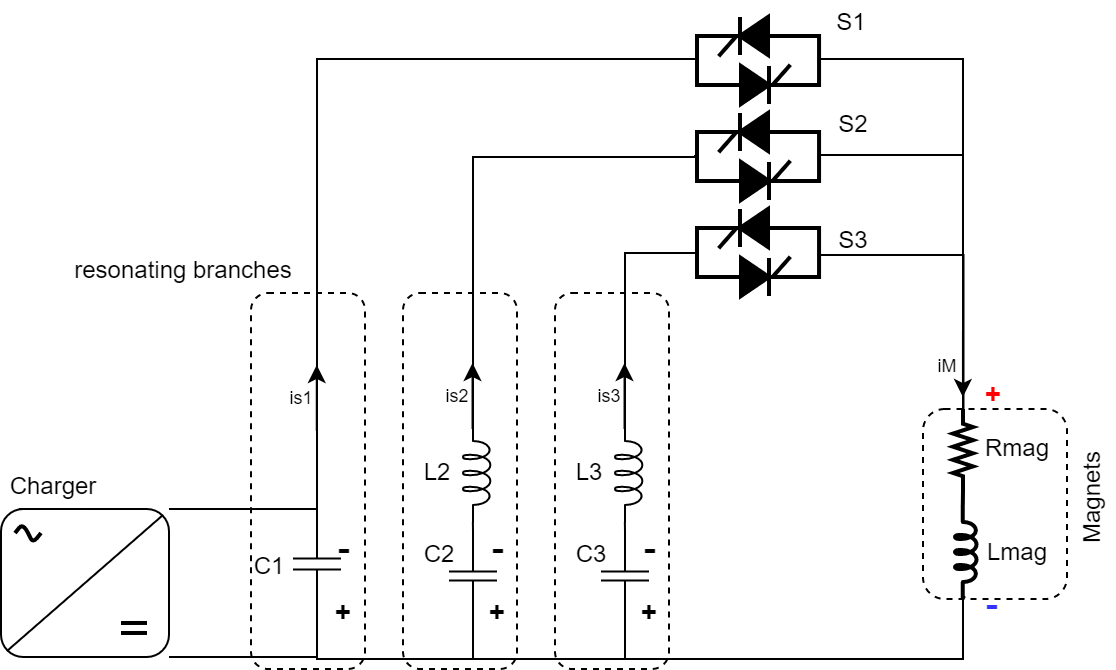 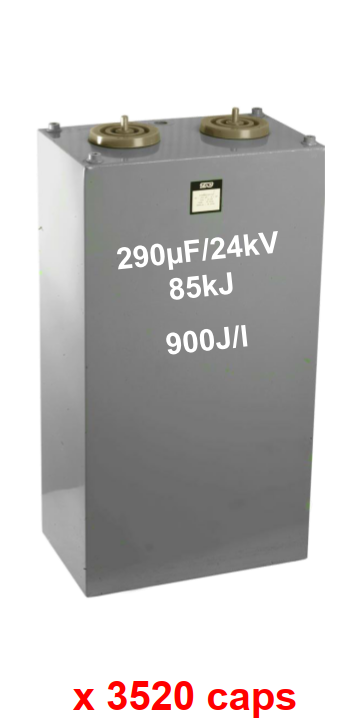 Courtesy: F. Boattini
Total energy: 50-150 MJ 
Magnet losses: 4-8 kW/m
30
Fast ramp: Tradeoff between RF and magnet budget
Courtesy: F. Batsch and F. Boattini
Powering and ramping function optimization ongoing, combined with synchronous phase and RF voltage optimization.
Example of ramp
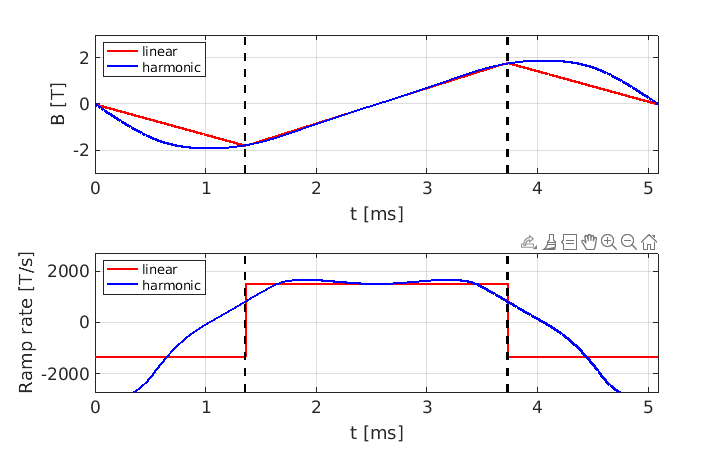 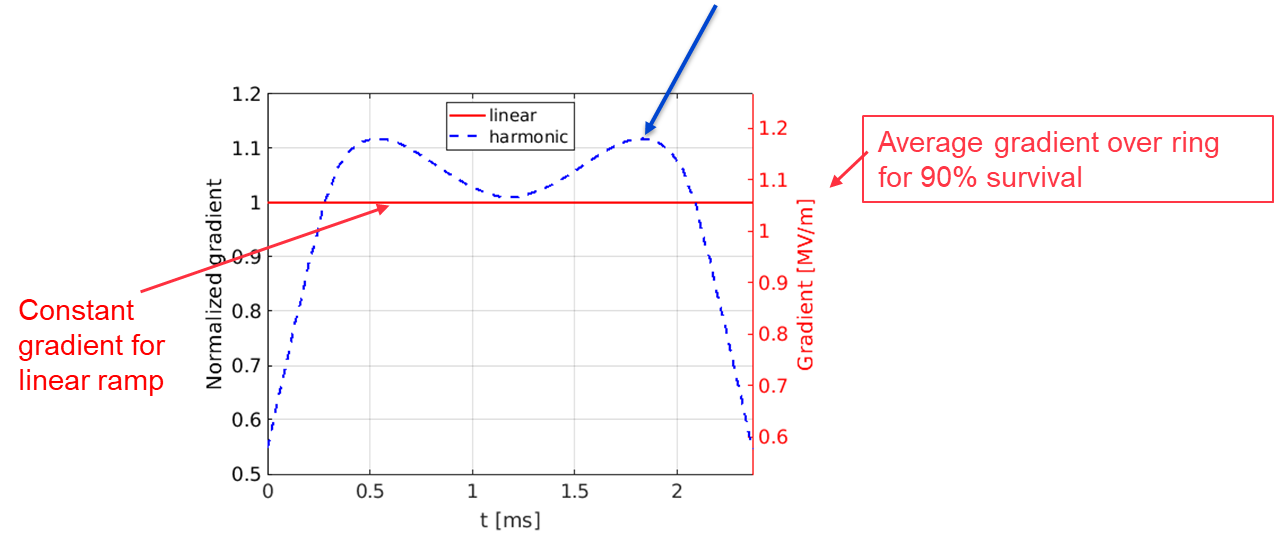 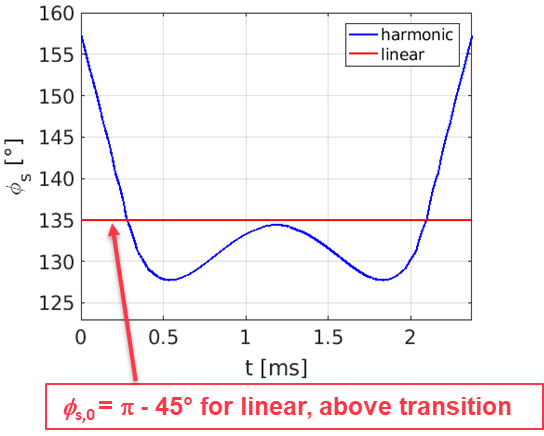 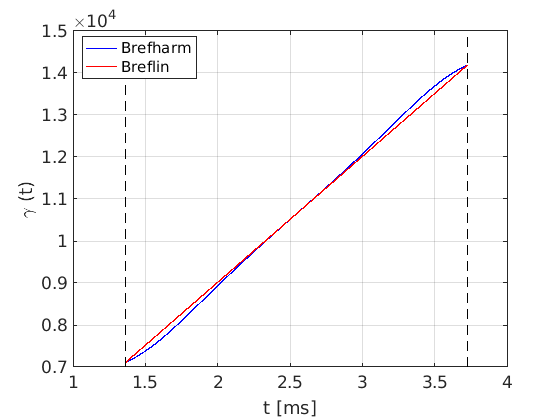 31
Fast acceleration summary
Example parameters for the muon fast acceleration
Detailed parameter table 
(by F. Batsch): 
Very fast acceleration.
Needs for a lot of RF cavities.
Hybrid synchrotron:
Static SC dipoles
Fast pulsed warm dipoles.
Powering is a hot topic.
Distributed RF stations.
Path length and orbit vary during the acceleration.
32
Part 2:The collider
Base for the work is the US Muon Accelerator Program (MAP)
Collision of one bunch of µ+/µ-  at 10 TeV center of mass.
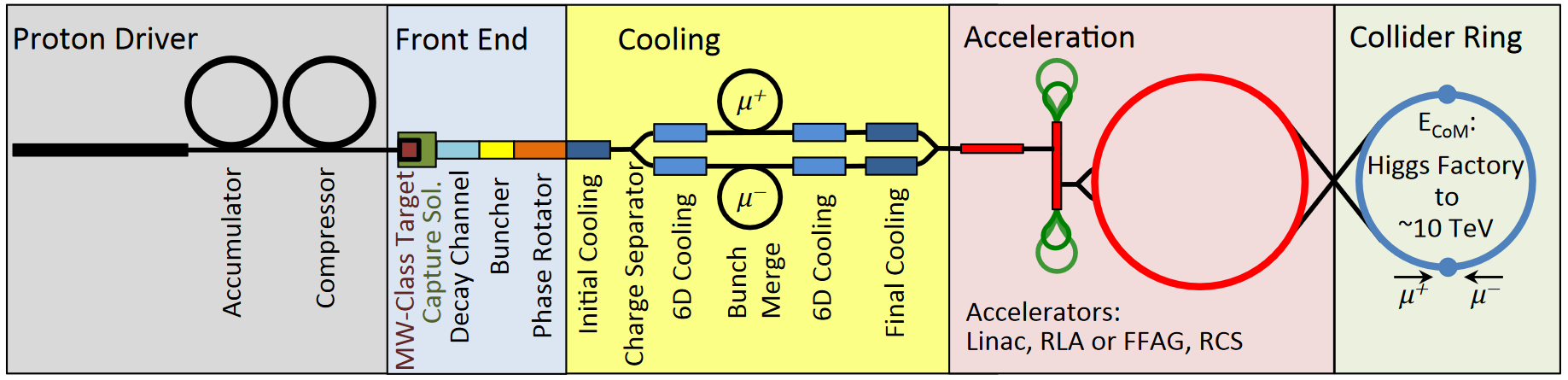 1 bunch per beam
Part of interest
33
Collider performances:Luminosity per IP
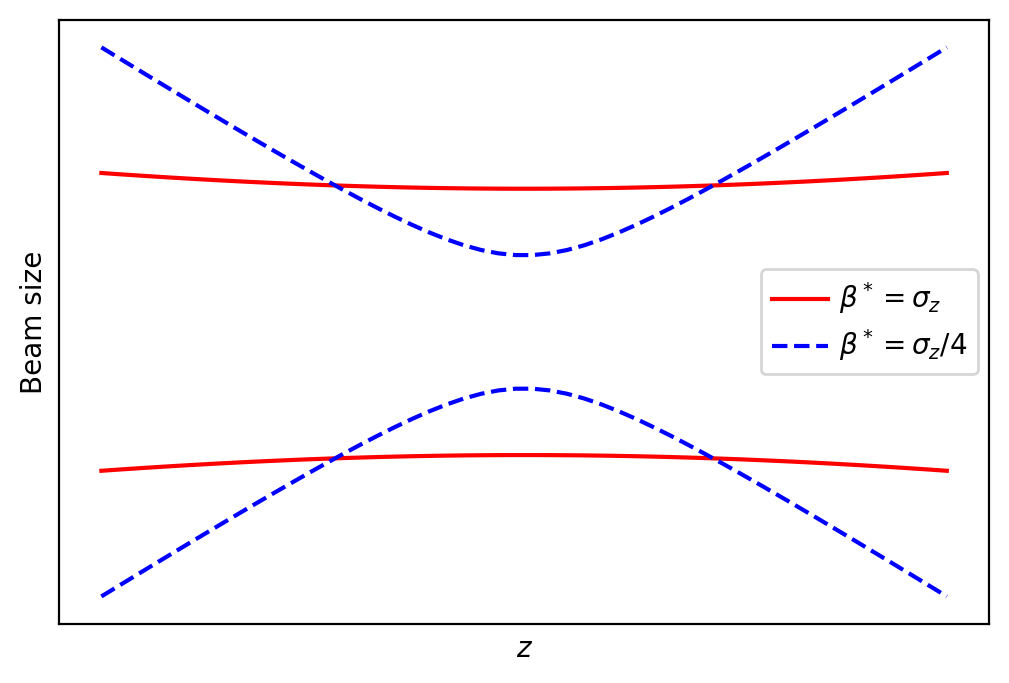 round muon beams and one bunch per beam
34
Collider performances:Luminosity per IP
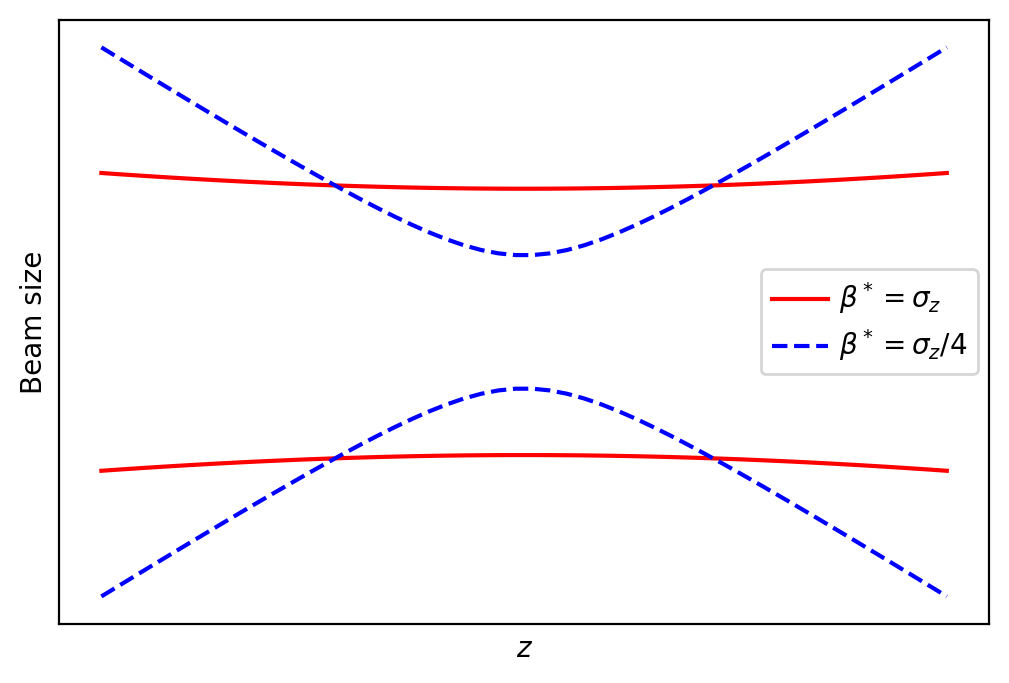 round muon beams and one bunch per beam
35
Collider performances:How to maximize luminosity
36
Collider performances:How to maximize luminosity
37
Collider performances:How to maximize luminosity
38
Nominal 10 TeV com Collider Parameters
39
The interaction regionA complex correction scheme
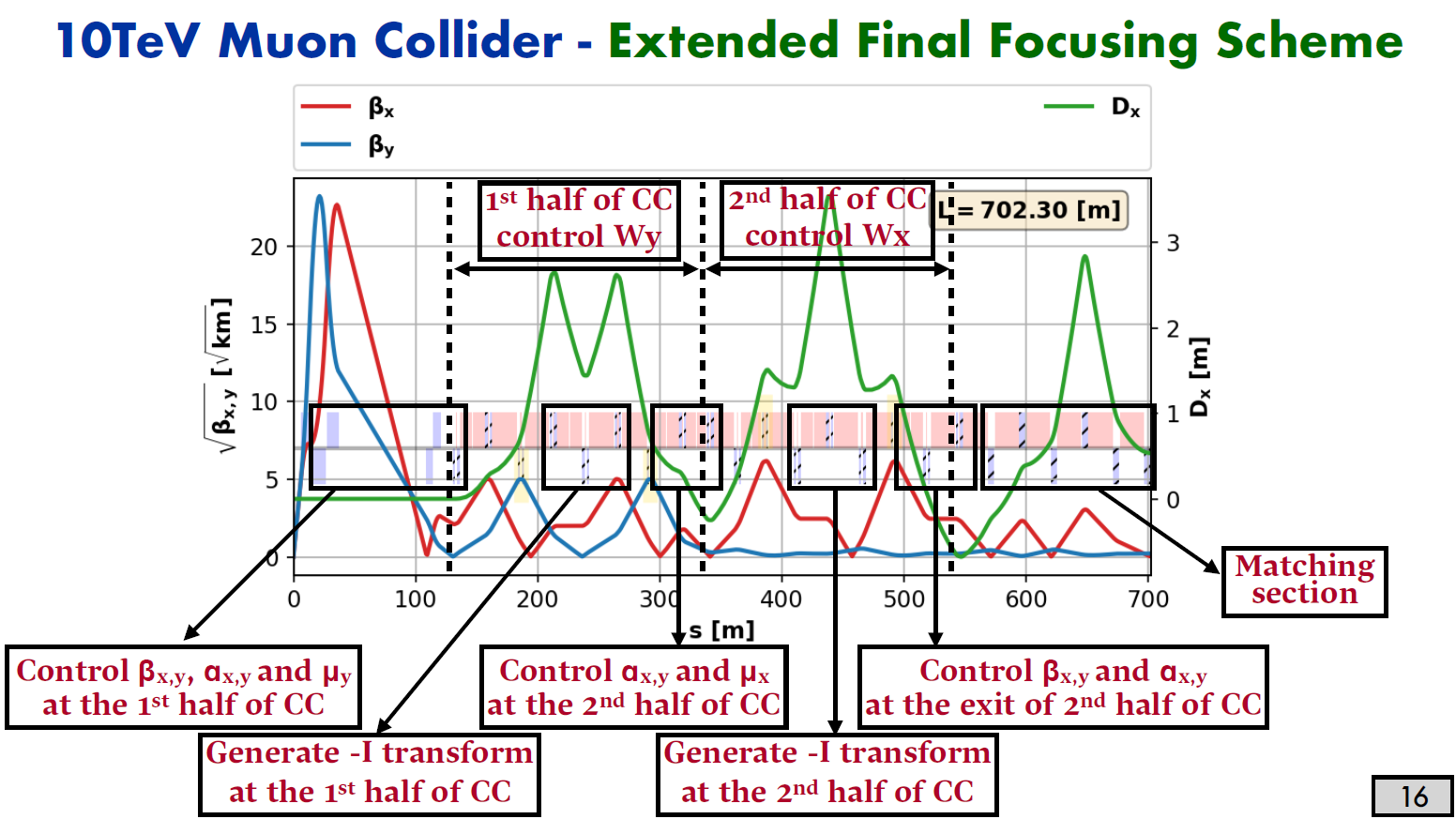 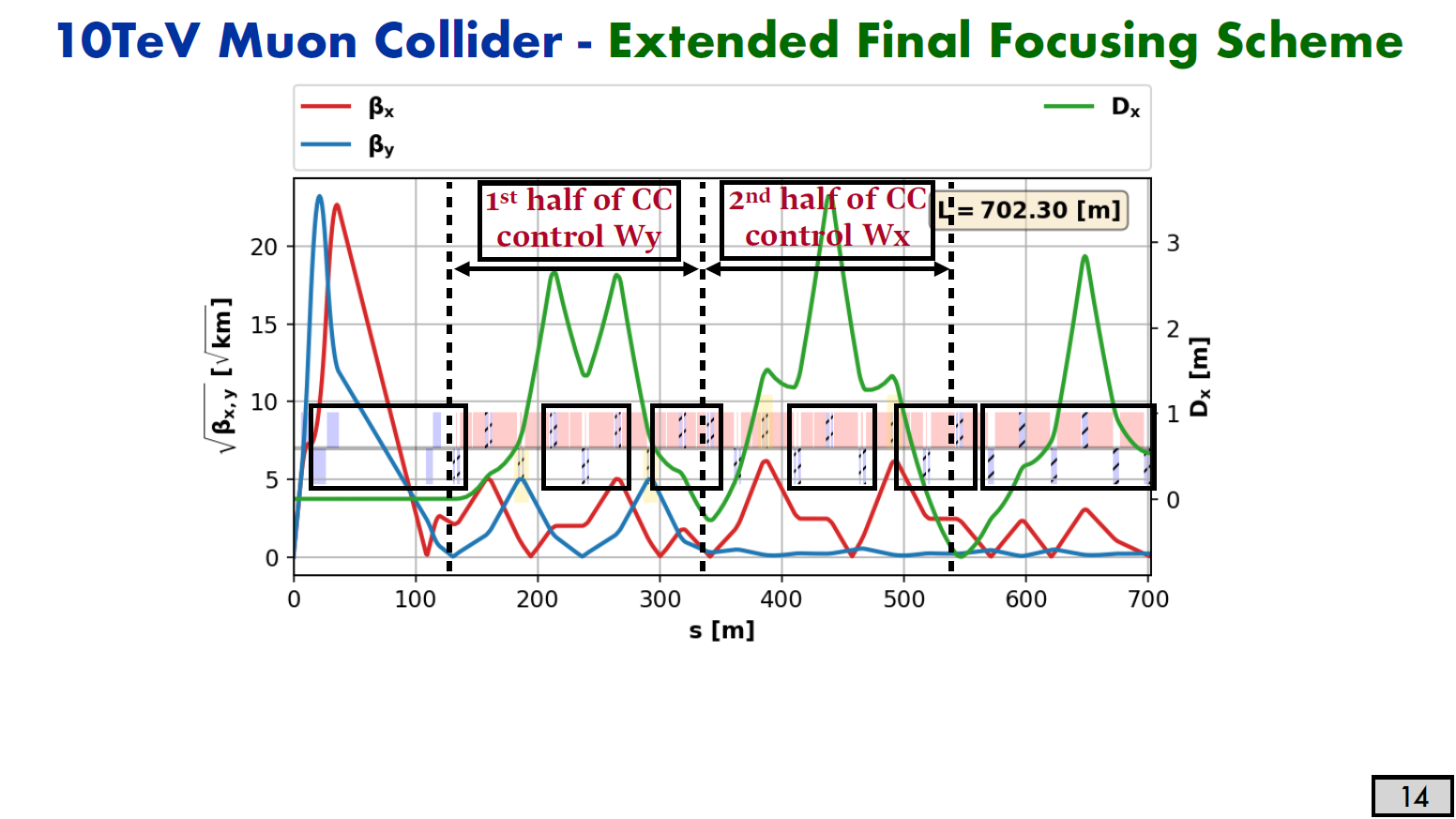 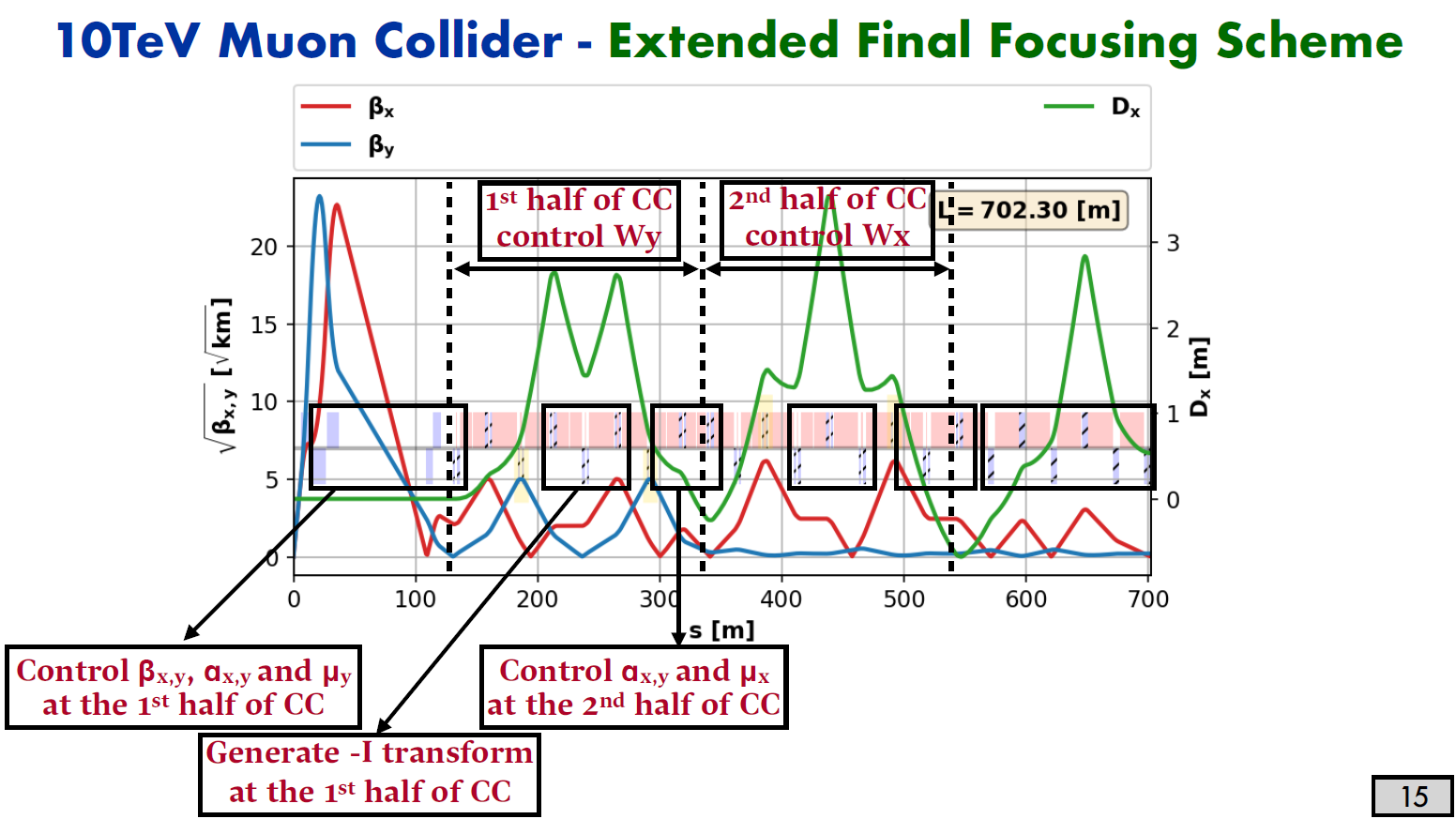 Courtesy: K. Skoufaris
40
The interaction regionA complex correction scheme
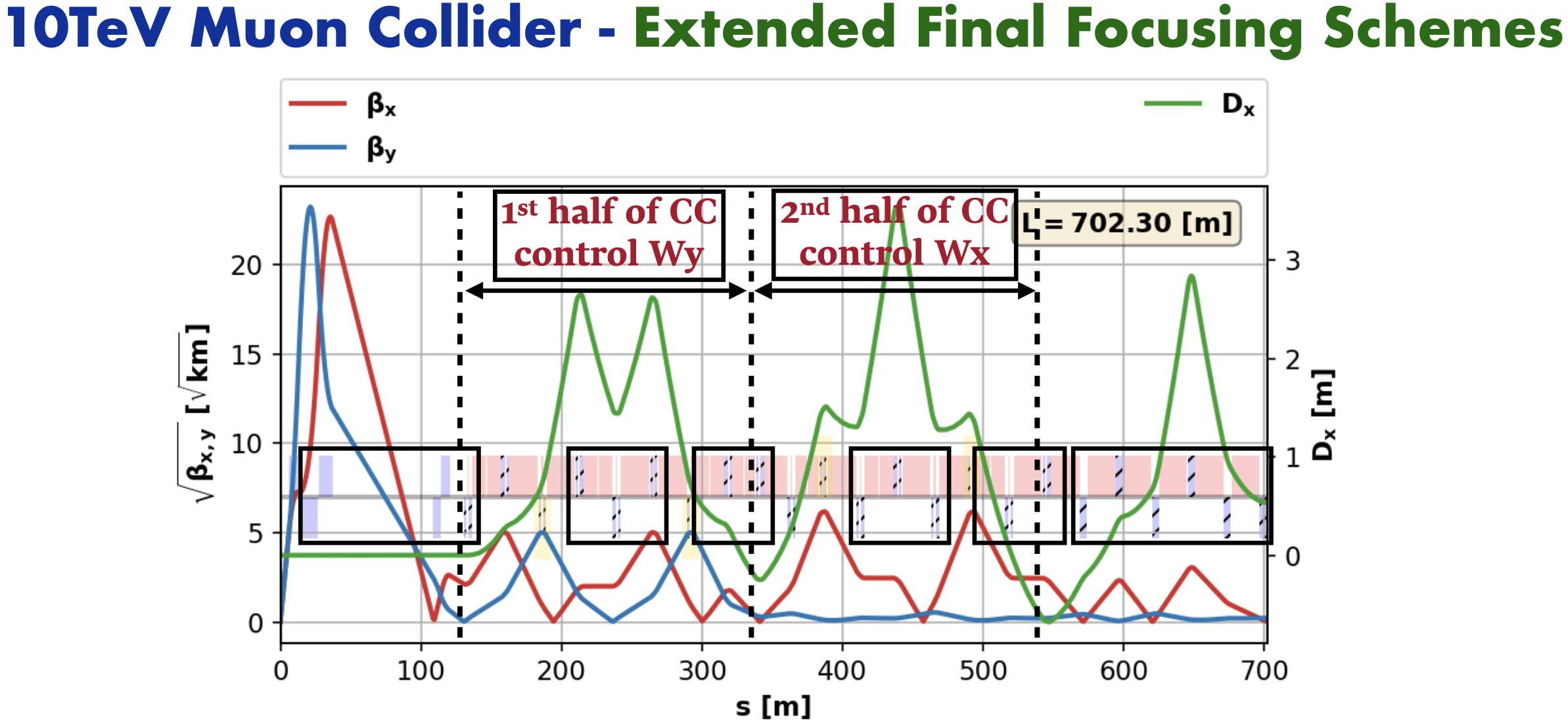 Courtesy: K. Skoufaris
Strong quadrupoles at locations with large Twiss betas and large momentum spread
Strong chromatic aberrations from IP to be corrected by local chromatic compensation (CC)
Sections with large beam sizes and, thus, apertures.
41
Neutrino Radiation Issue
Courtesy: C. Carli
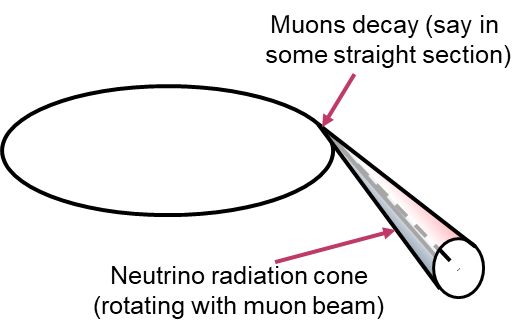 Radiation due to neutrino beam reaching the earth surface
Narrow radiation “cone” for a short piece of the machine
Very small interaction cross sections
Earth does not act as shielding (very small cross sections)
Showers from neutrinos interacting close to earth surface generate dose seen at surface
Strong increase of maximum dose with muon energy
Cross sections about proportional to energy
Typical energy per interaction of neutrinowith matter proportional to muon energy
Opening of radiation cone inversely proportional to muon energy
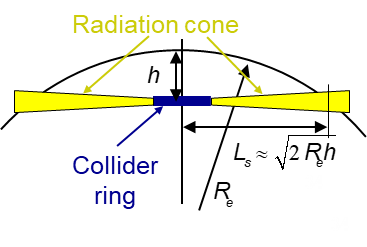 42
Neutrino Radiation IssueSource terms
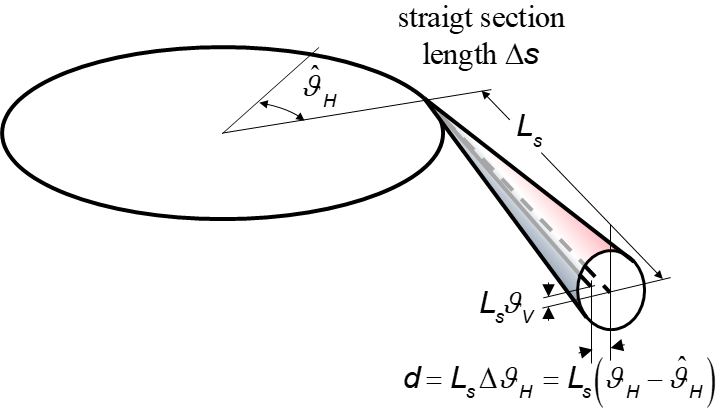 43
Neutrino Radiation IssueMitigation by “Wobbling”
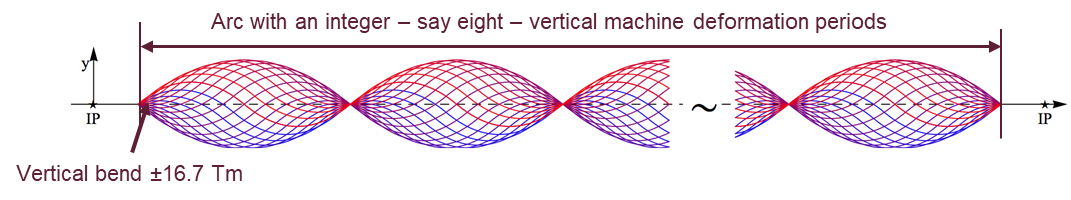 44
Muon Decay radiation and heat load
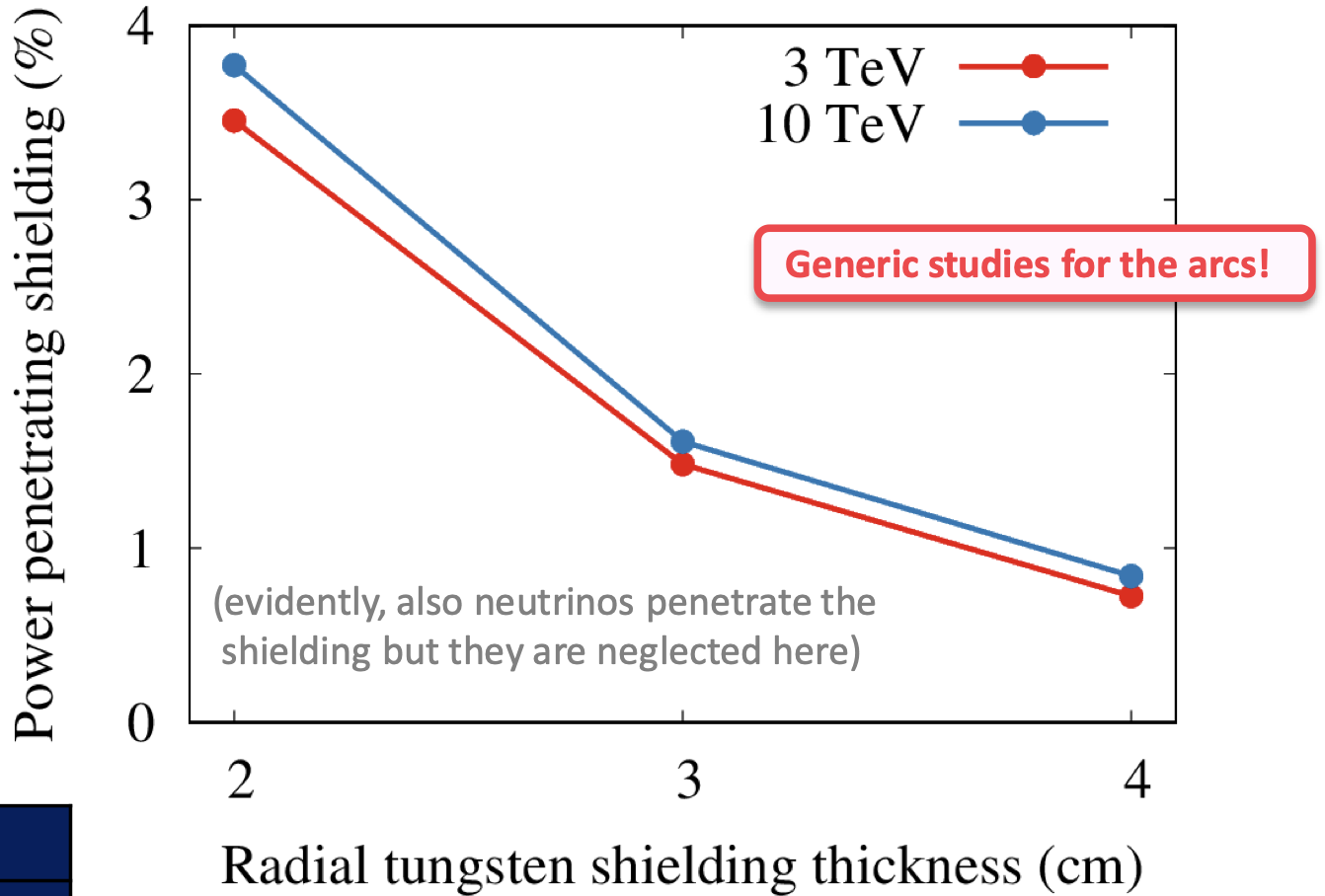 Almost all injected muons decay! (assuming no dumping of “residual  intensity”)
Electrons and positron generate showers.
W absorber to intercept most of shower (~500 W/m with nominal C and average field)
Residual power ”leaking” into cold mass
Cryo load, radiation damage etc. “under control” with 30 mm to 40 mm 
Current topic:Impact of muons lost on apertures?
May localized (at acceptance limitation) lossesgenerate significant additional cryogenic load?
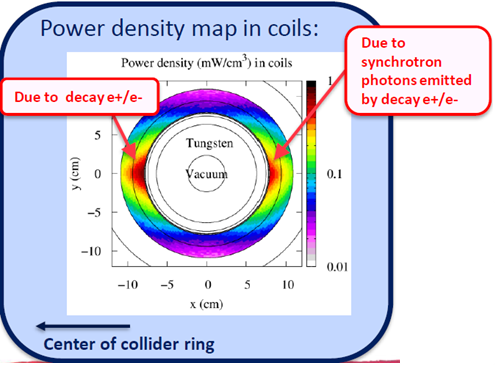 See G. Lerner presentation 
Muon Collider technology challenges: beam losses & shielding
45
Collider Summary
46
Look for a good muon complex receipt
Stability
Neutrino radiation
Cost
RF cavities
Accelerator
physicist
Fast ramping magnets
Energy inefficiency
Optics
High-energy complex
Shielding
Thank you for your attention !
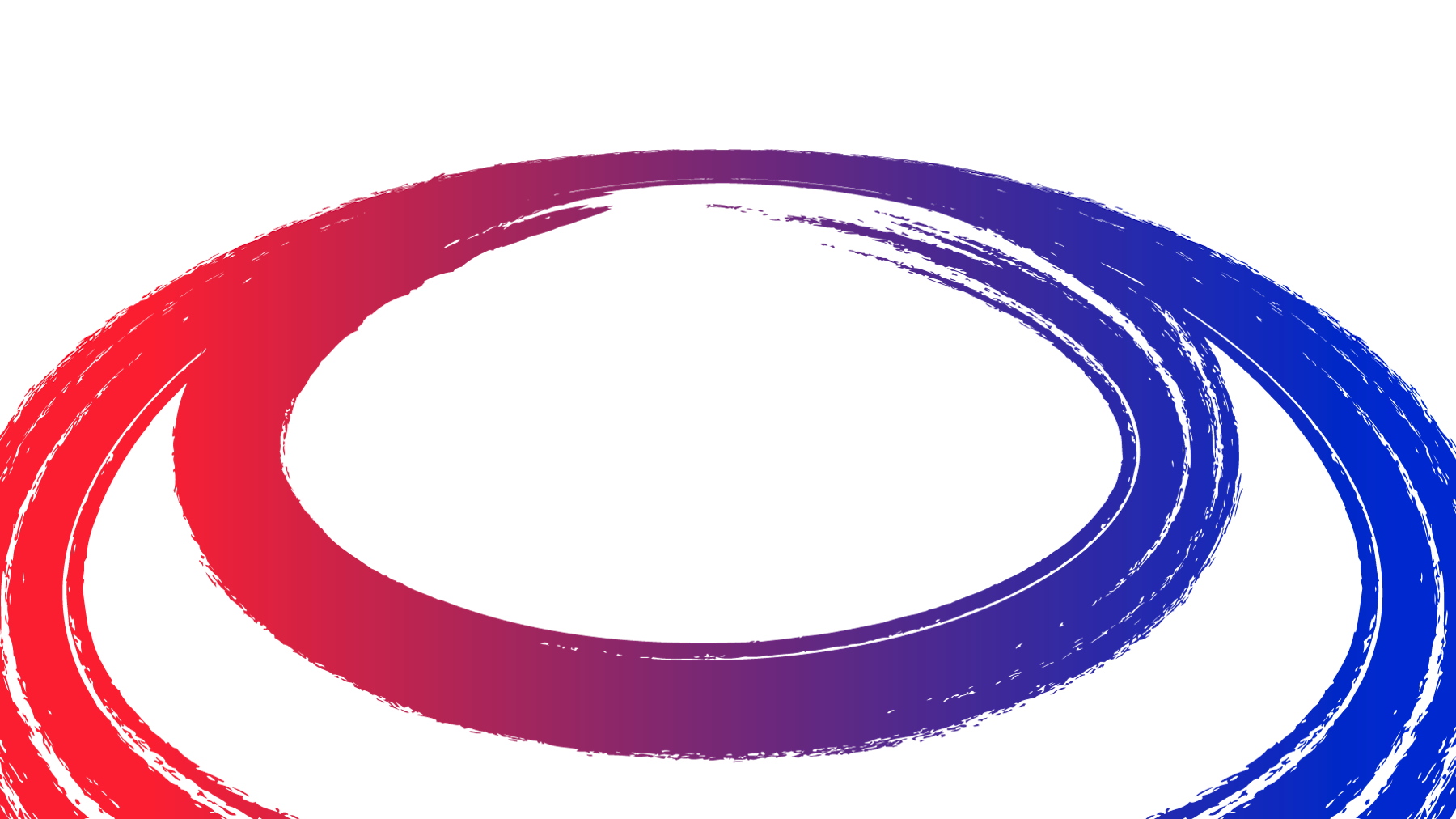 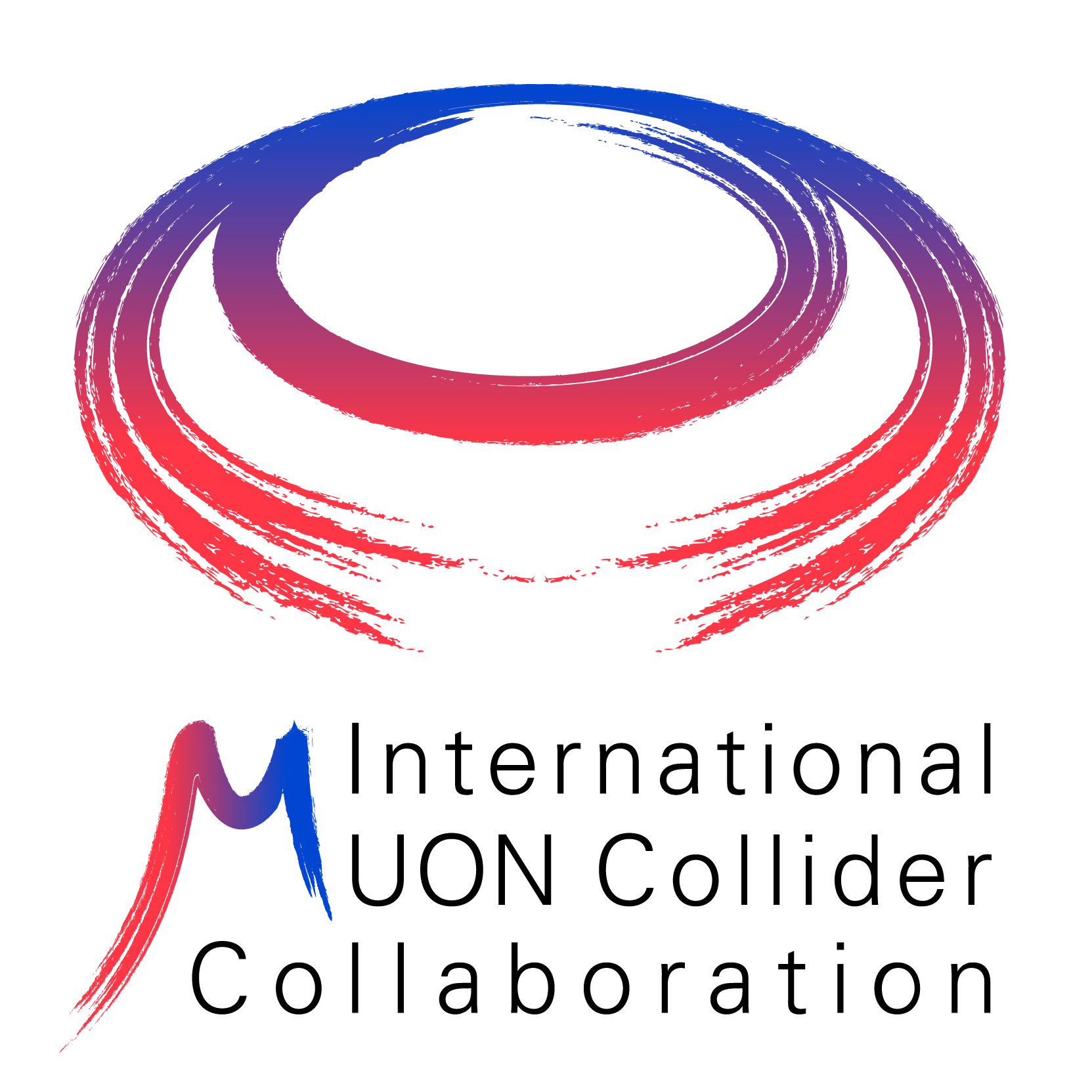 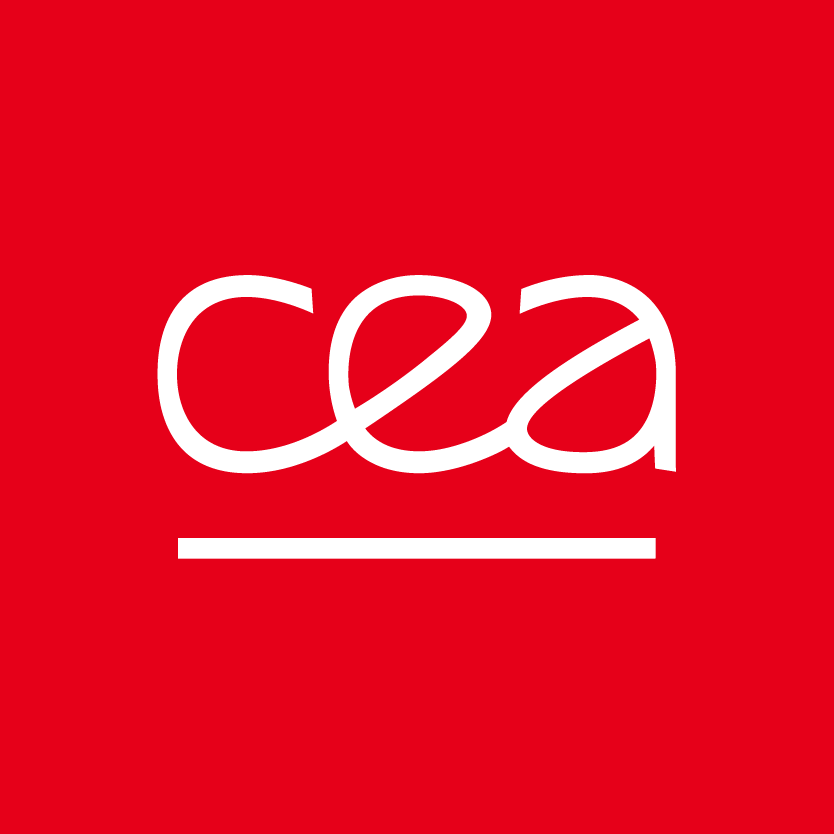 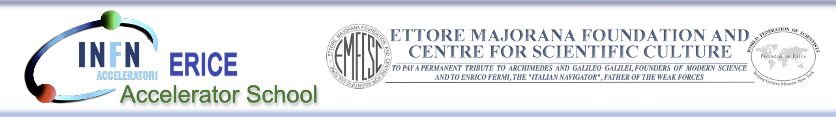 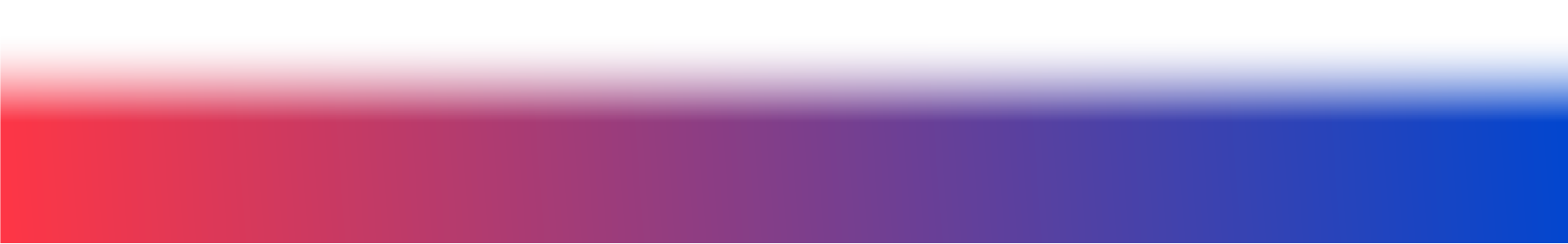 Any questions ?

Big thanks to F. Batsch, J. Scott Berg, F. Boattini, C. Carli, A. Lechner, G. Lerner, S. Machida, K. Skoufaris  for the material
Acceleration in a horizontal FFA
Design is optimized for peak field
Need to consider longitudinal dynamics
One option is to shift RF phase
Without shifting phase, can do serpentine acceleration
Requires designing for a more symmetric time of flight vs. energy
Will lead to higher fields
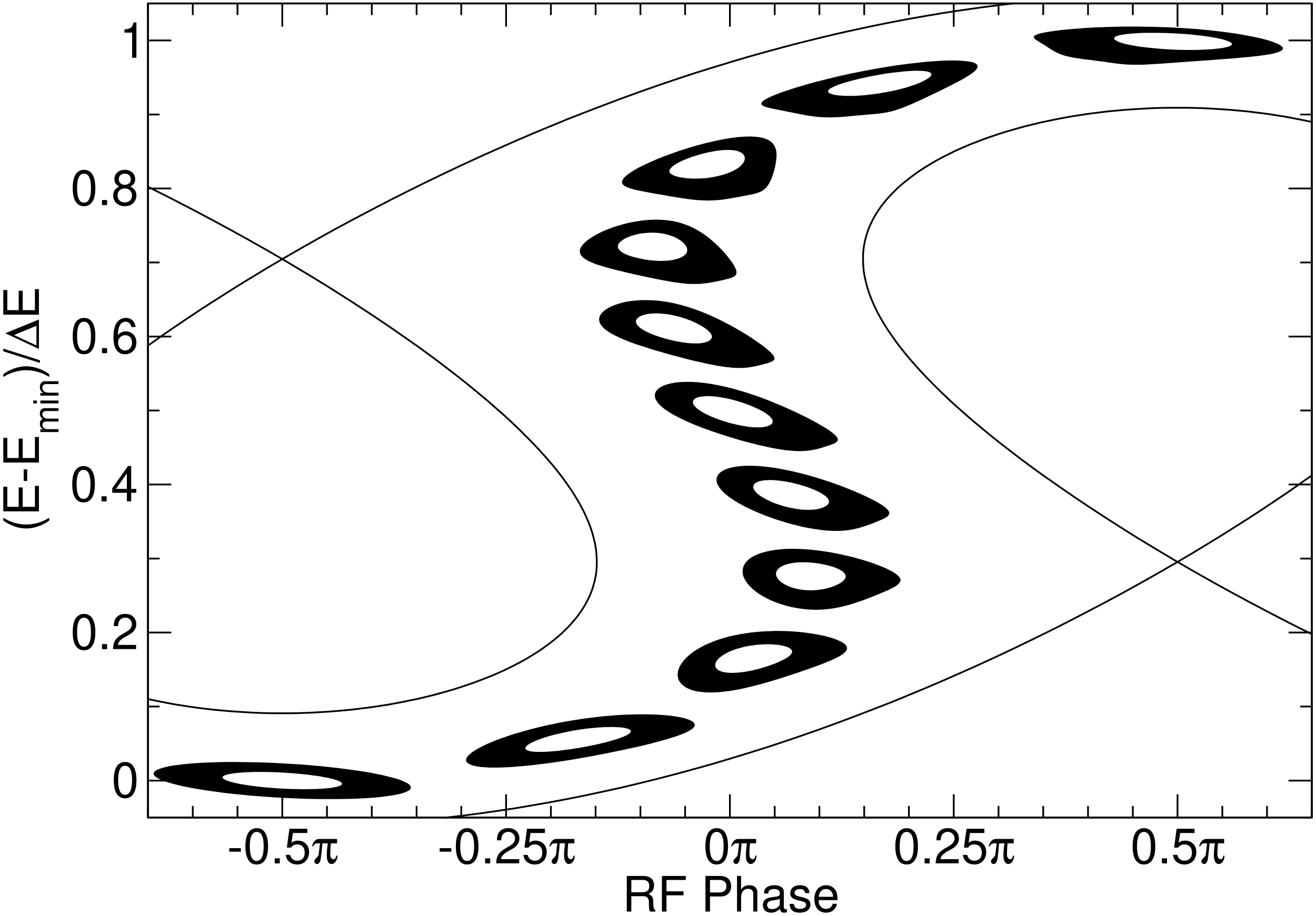 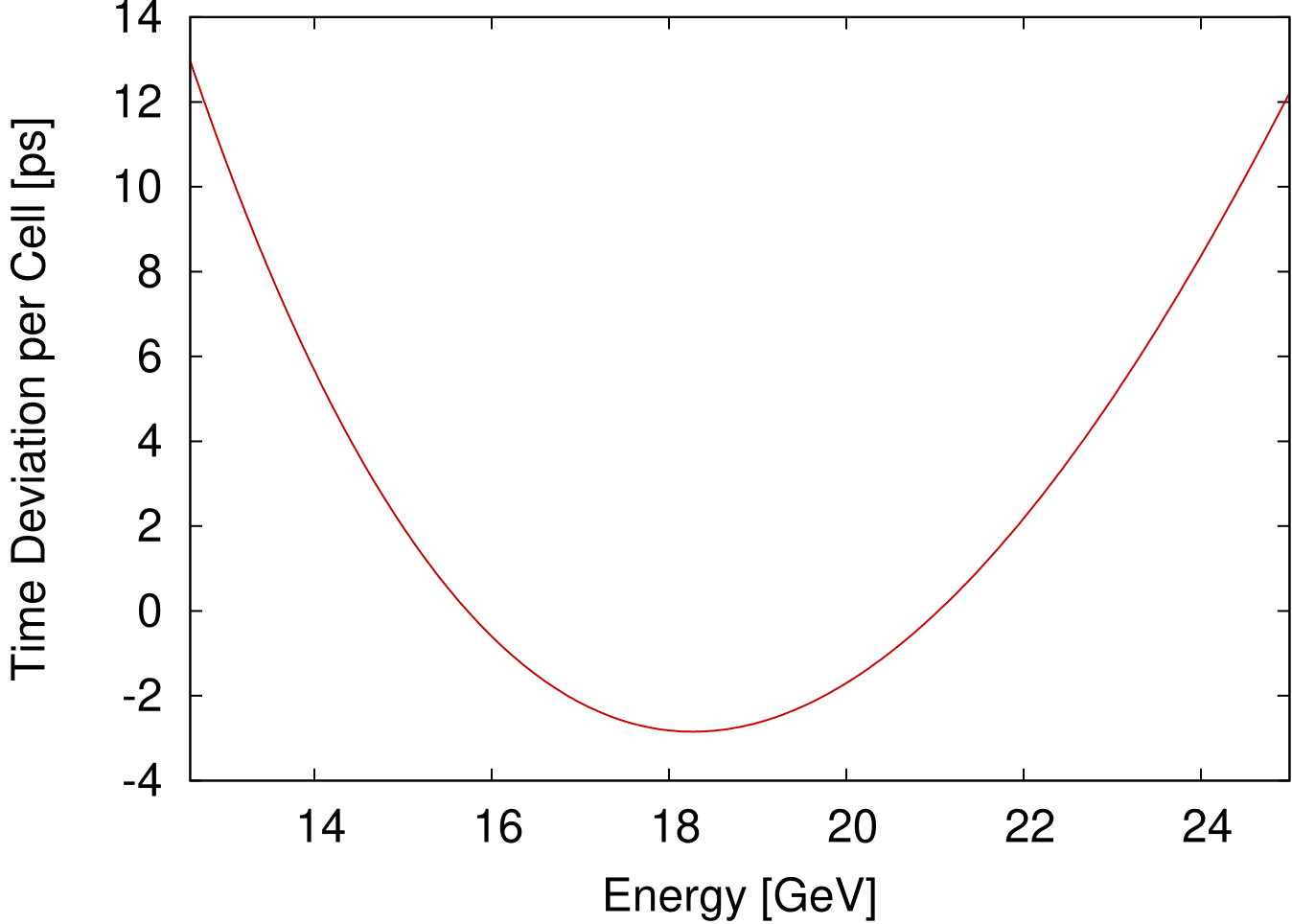 49
RCS 1: general stability criteria for RF cavity High Order Modes (HOMs)
Cavity HOMs will create resonant wakefields
Derived from simulations general stability criteria:
Rs < 100 [MΩ/m] * Q / f2 [GHz2] (single turn)
Rs < 1013 Ω/m (multi-turn)
Example application for the most critical HOM of ILC-type cavity
[Rs/Q]threshold = 100/2.452 = 16.7MΩ/m
[Rs/Q]total = 2.1 MΩ/m
HOM below the predicted stability limit by factor 8
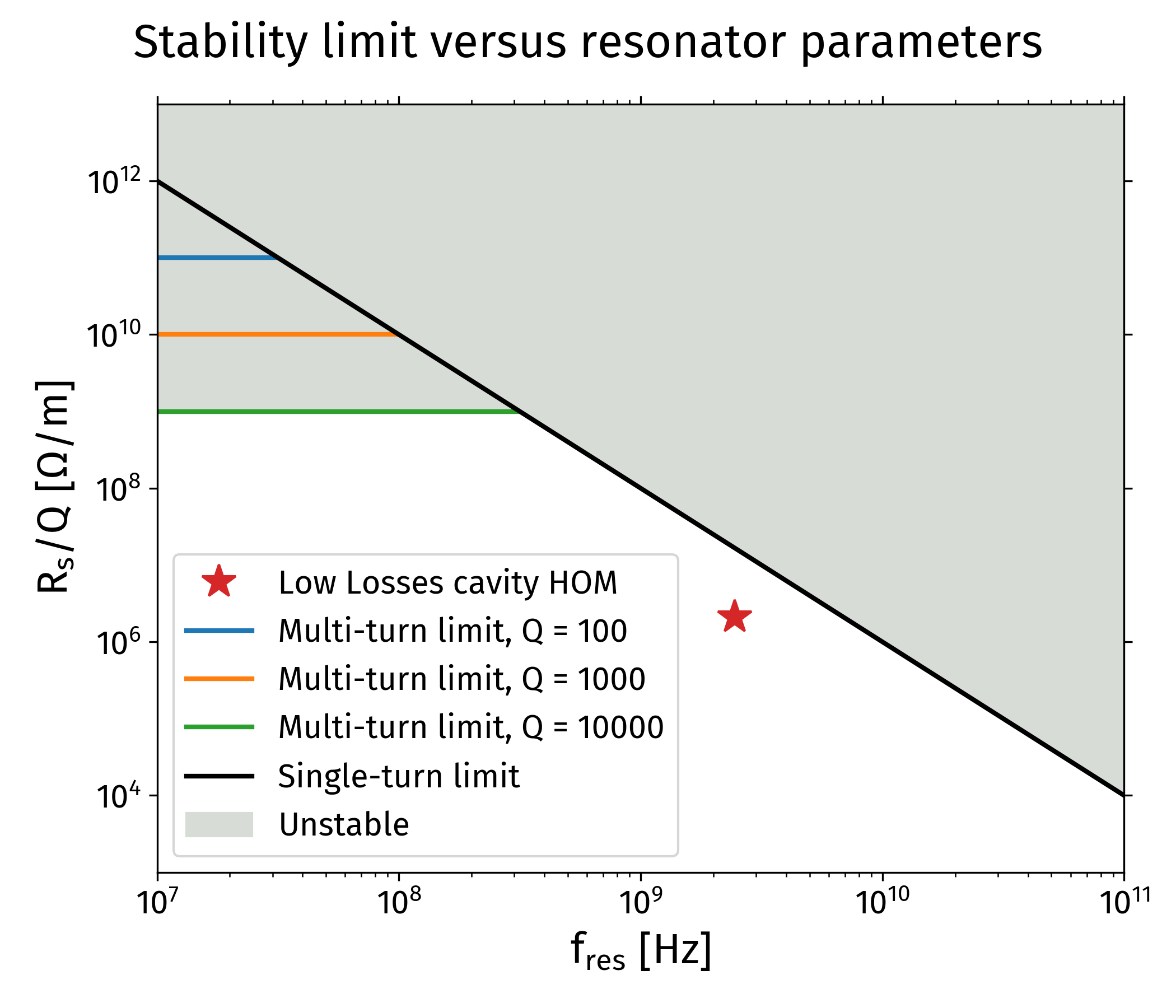 Courtesy: David Amorim
50
10 TeV collider: Minimum chamber radius achievable versus material
Courtesy: David Amorim
Investigate different materials for the vacuum chamber
Tungsten 300 K and 80 K, Copper 300 K and 80 K
Find the chamber radius such as the emittance growth stays below 20 % for different damper gains.
With 100-turn damper: 17 mm radius required with Copper at 300 K, versus 25 mm with Tungsten at 300 K
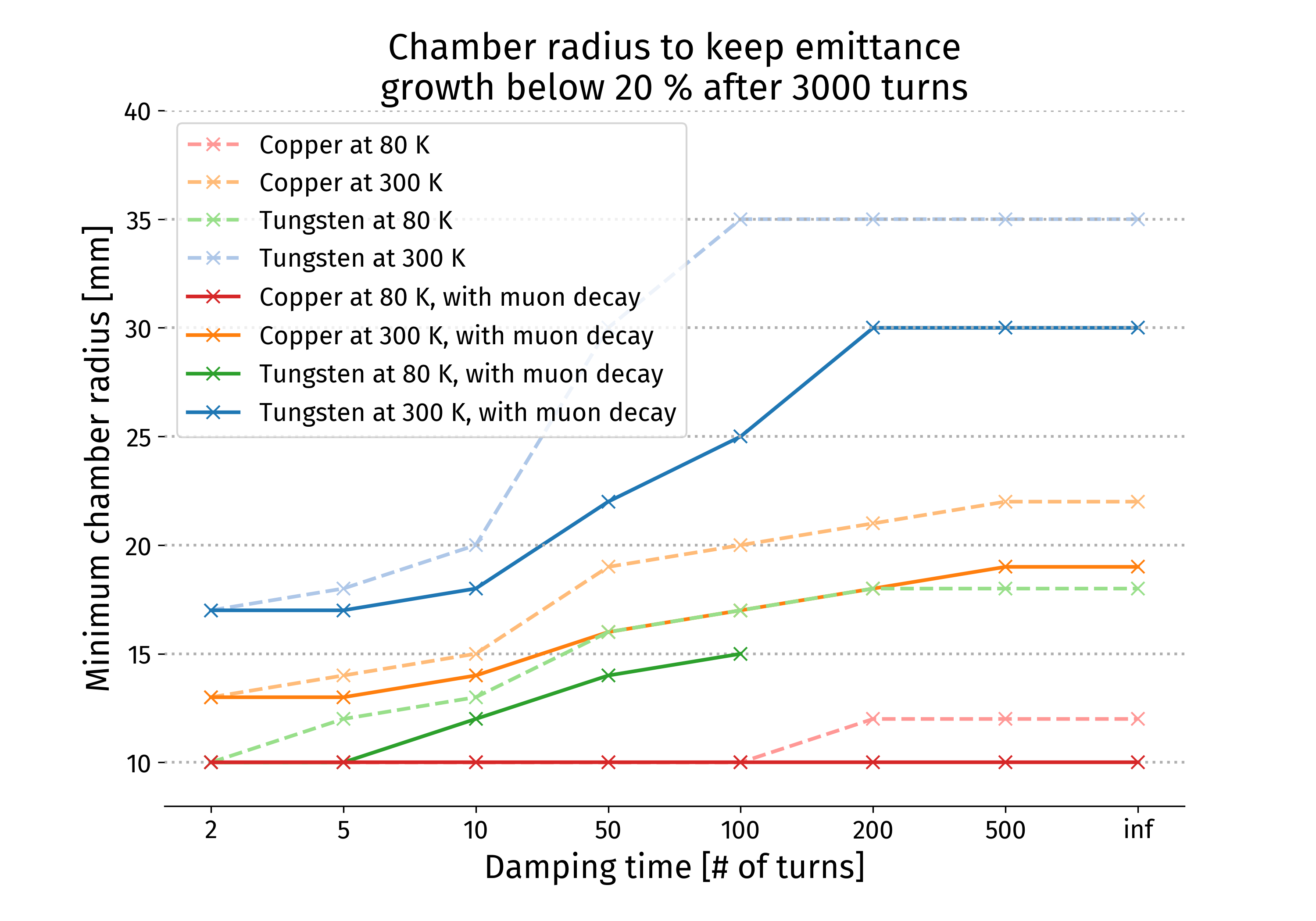 51